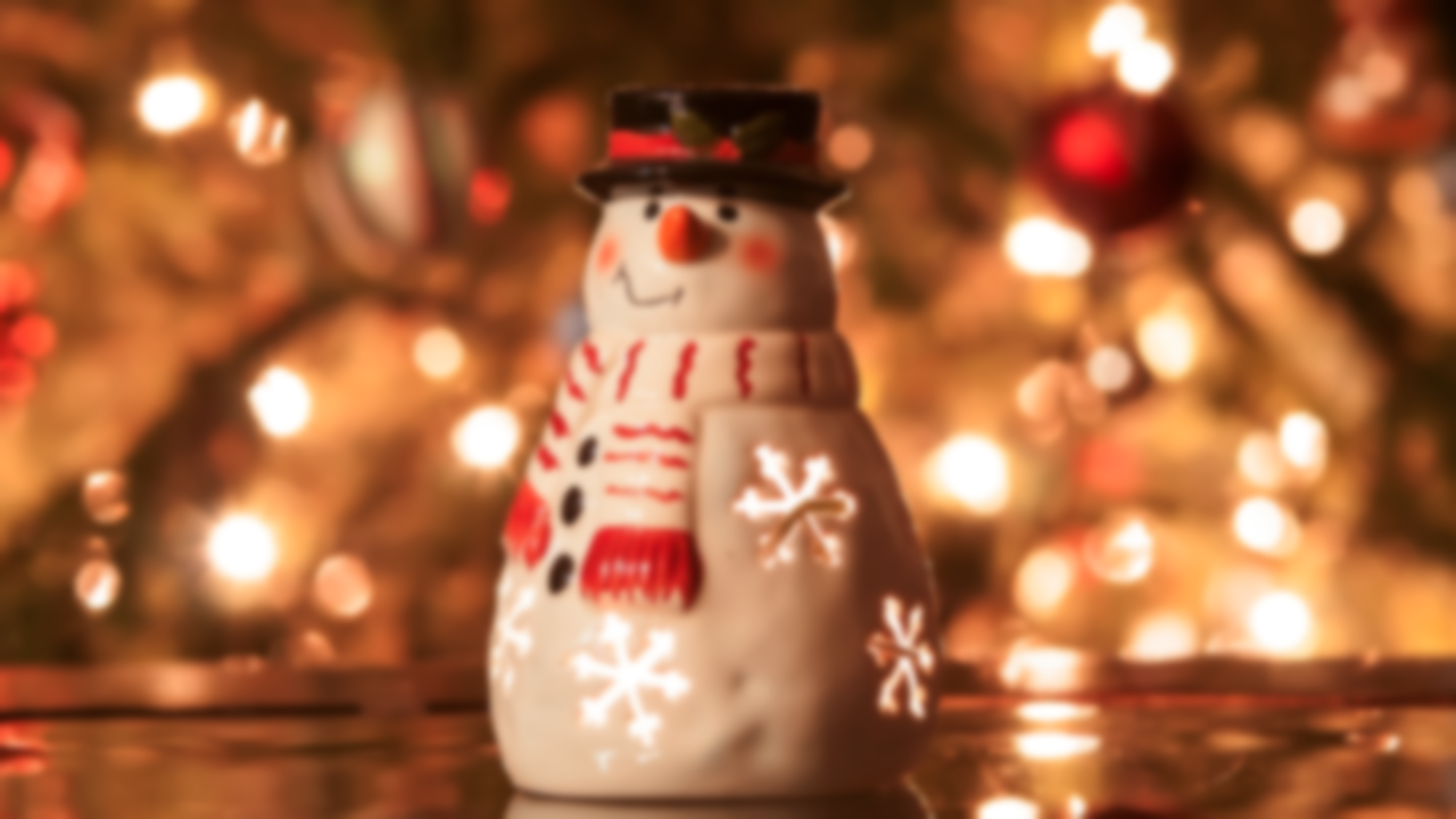 Dla Dyrekcji, Nauczycieli, Pracowników oraz uczniów i całej społeczności naszej szkoły najlepsze życzenia świąteczne składa 
Klasa 4D
21 grudnia 2020
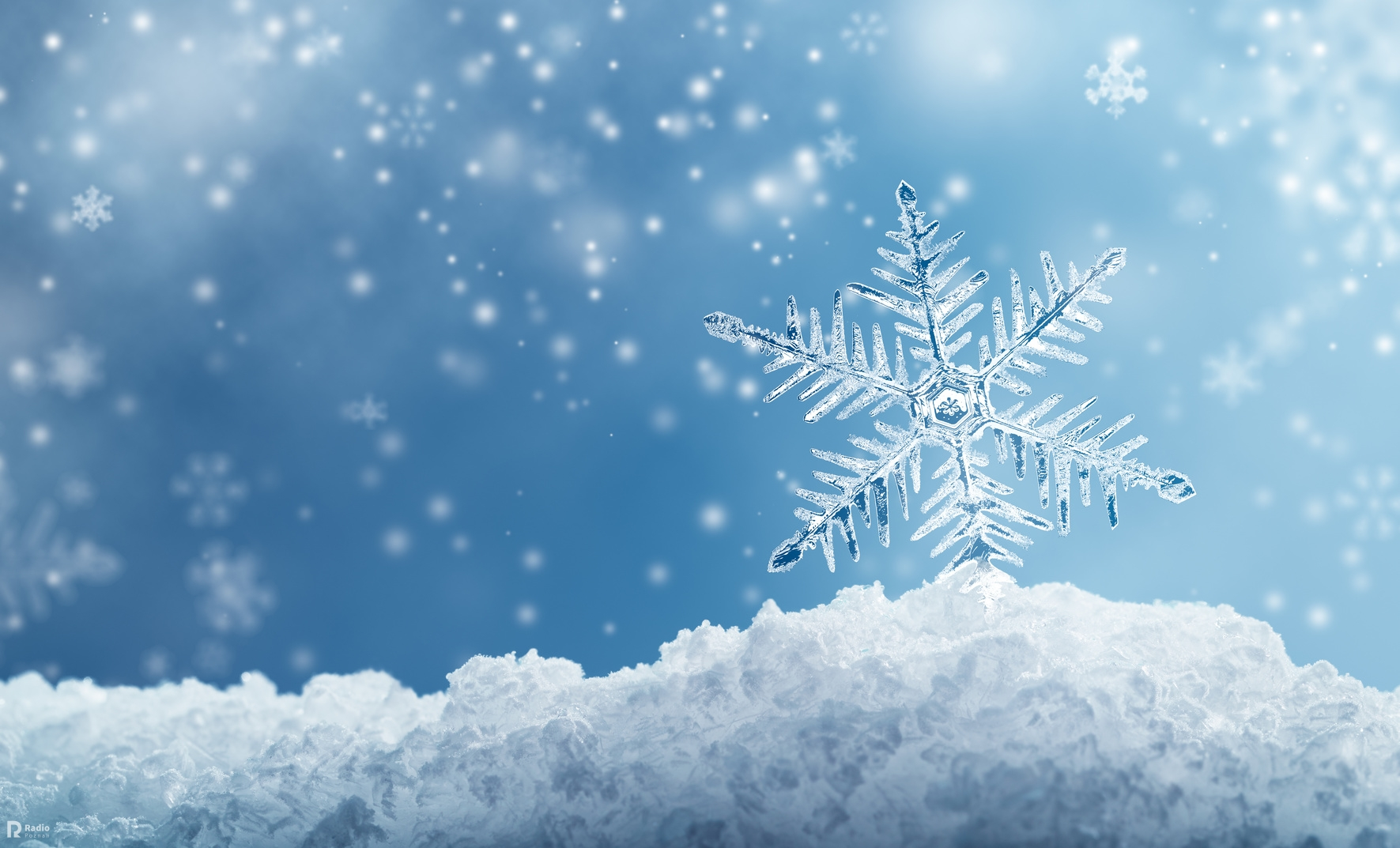 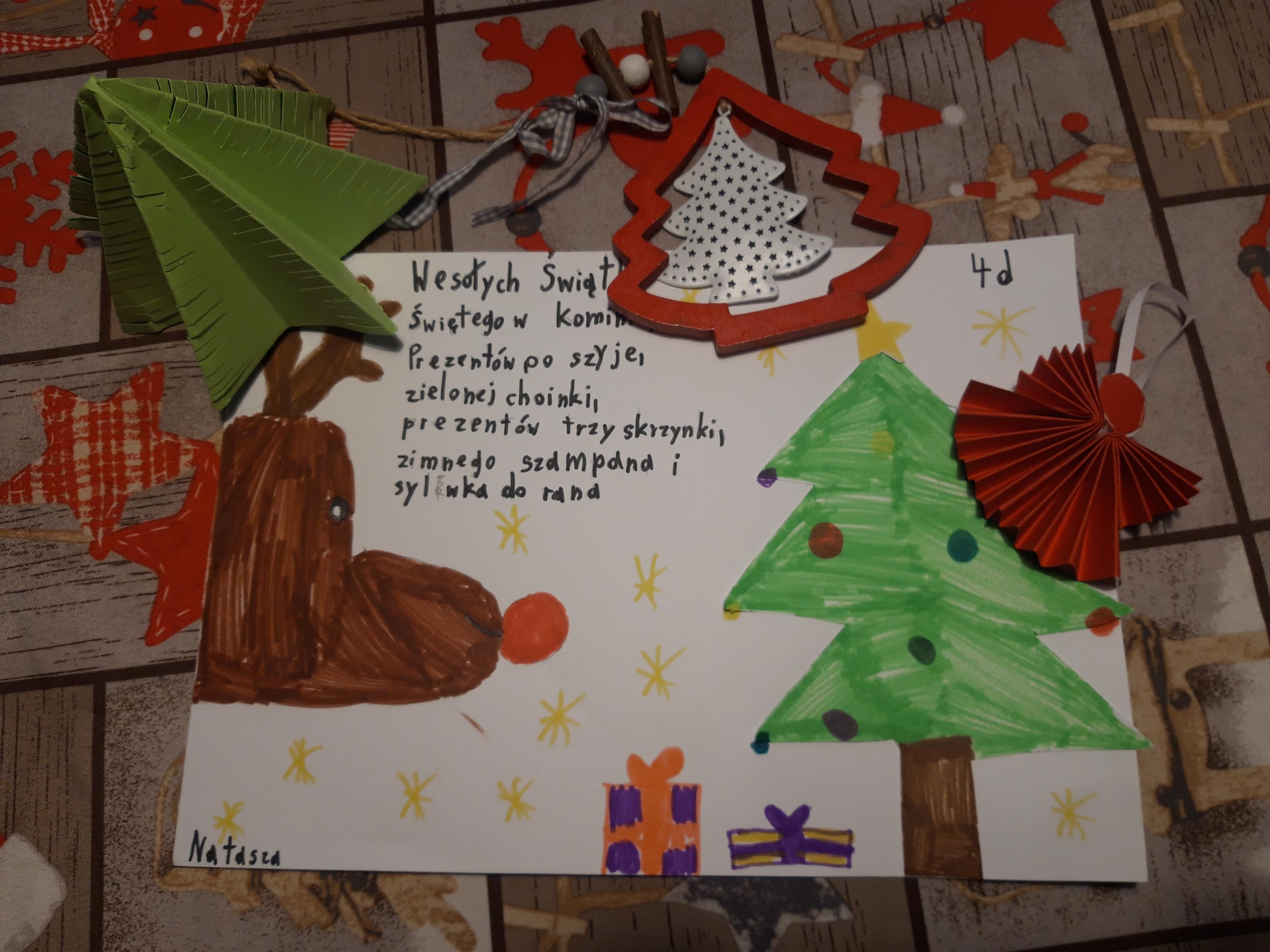 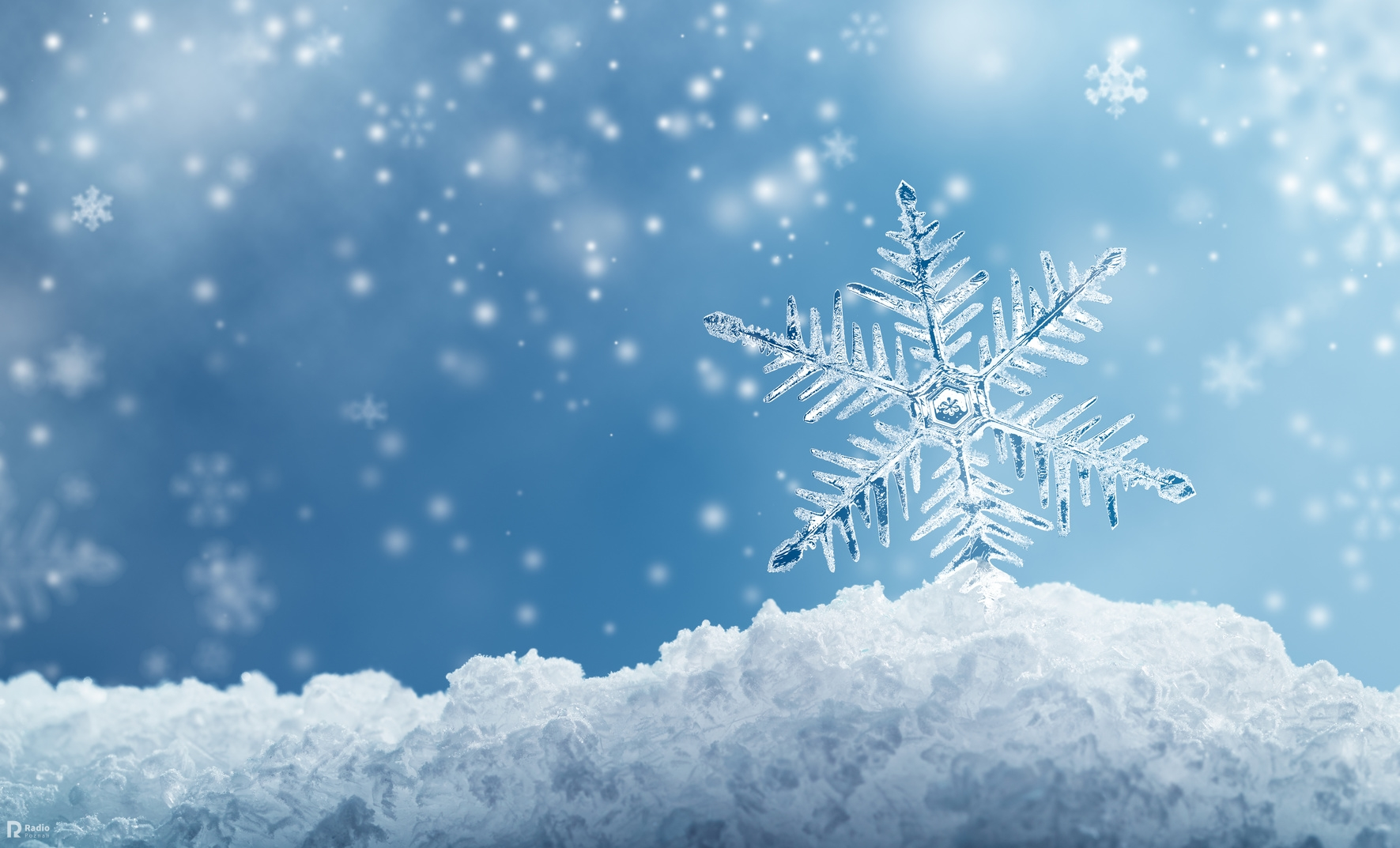 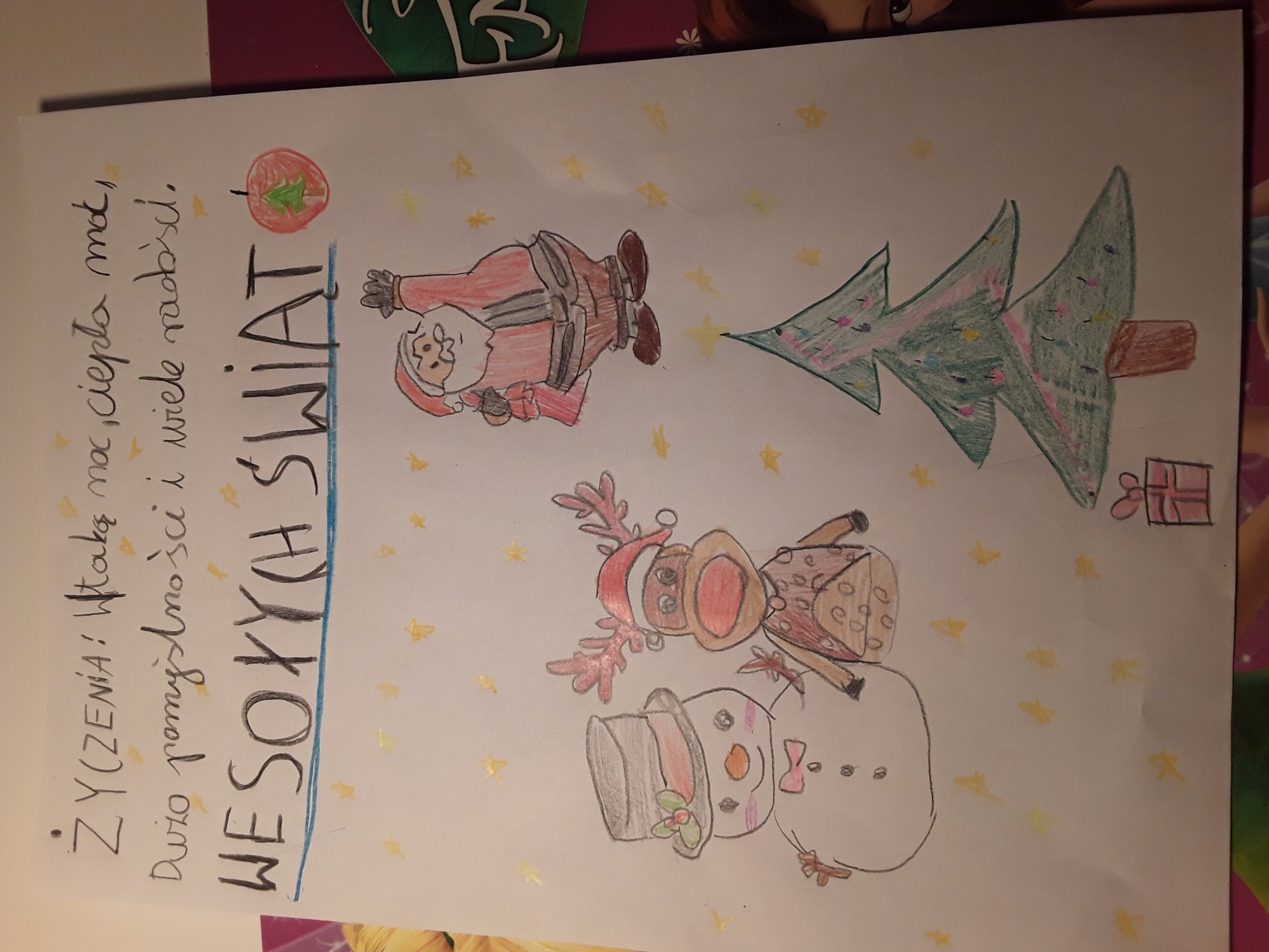 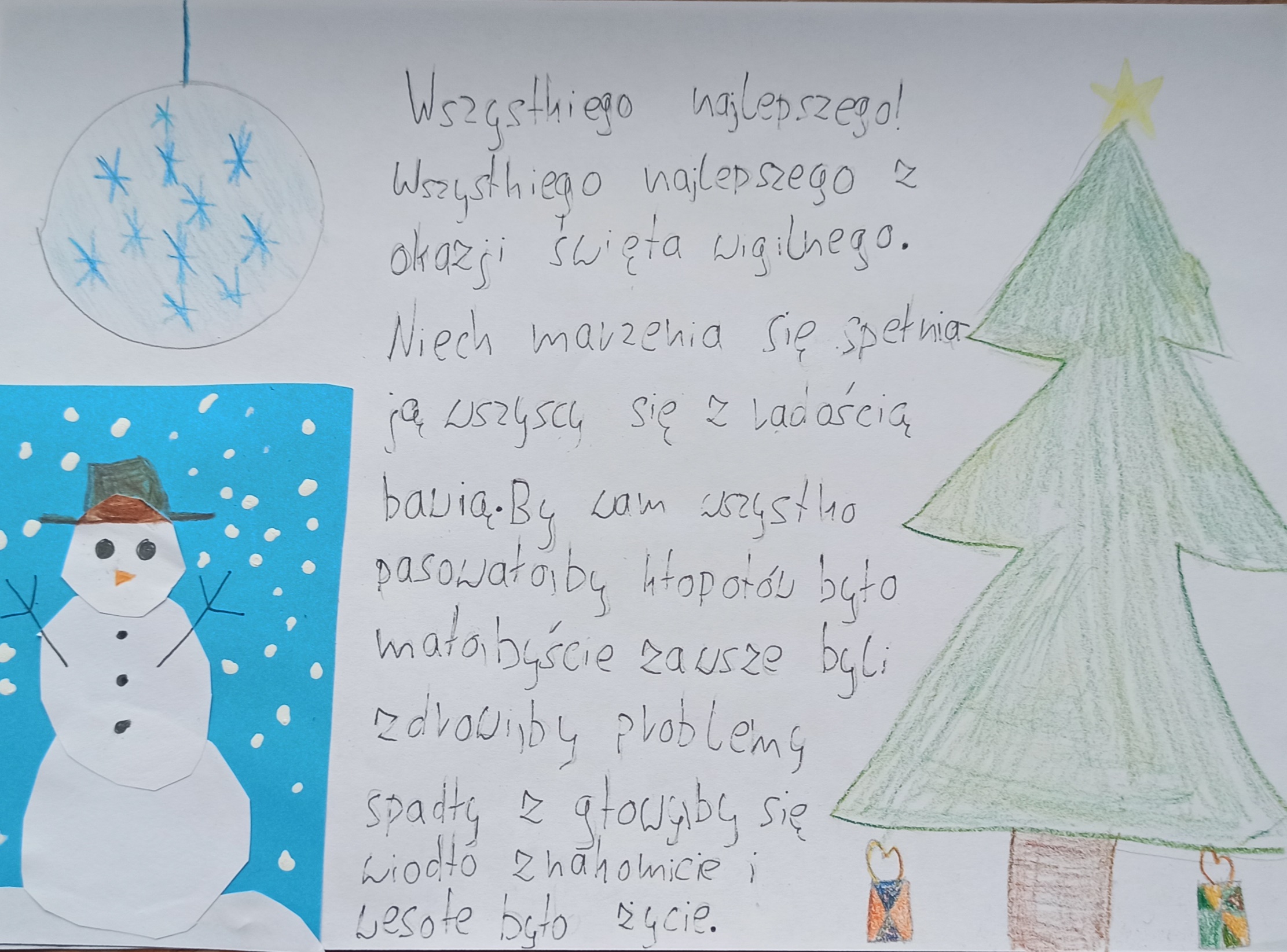 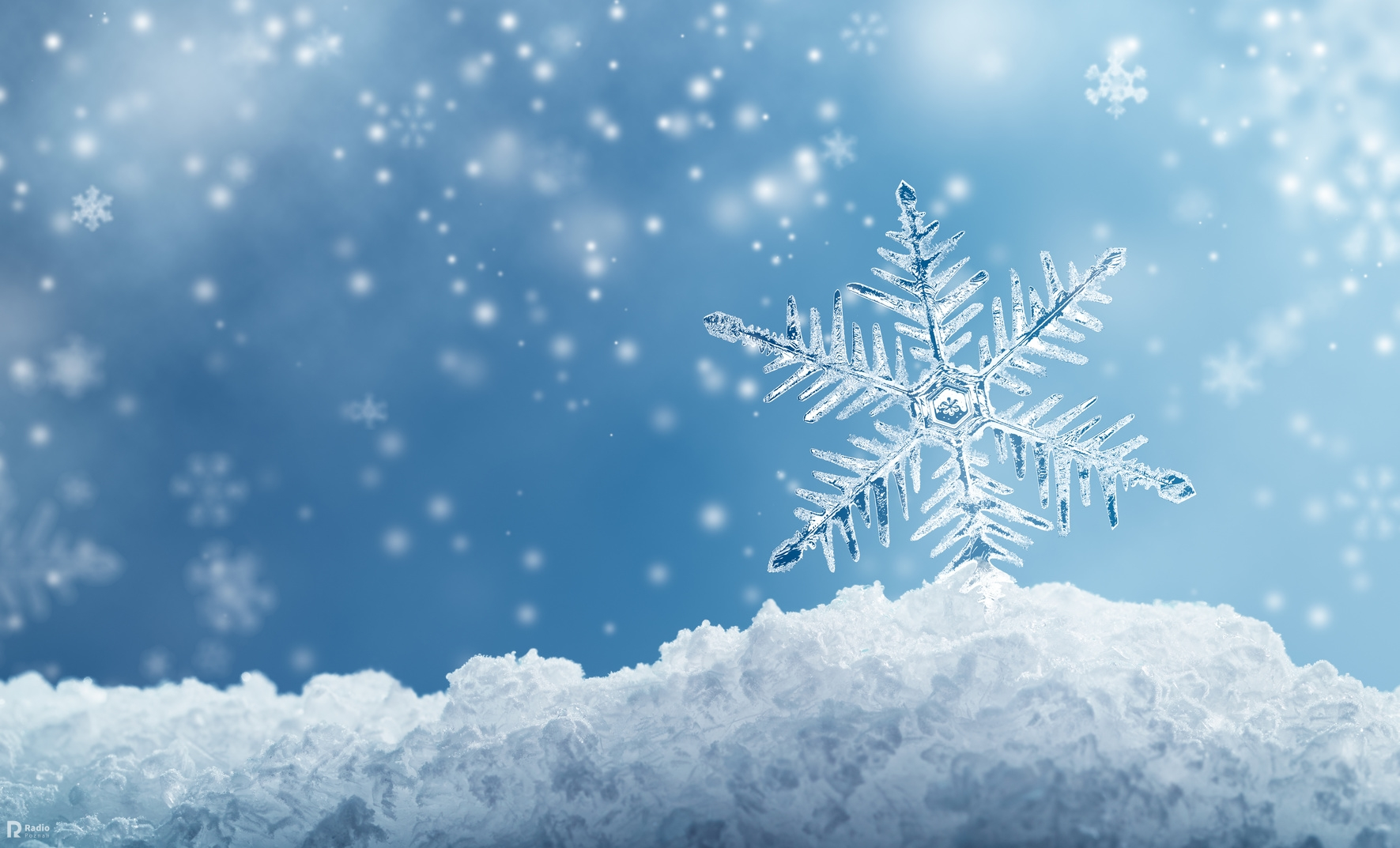 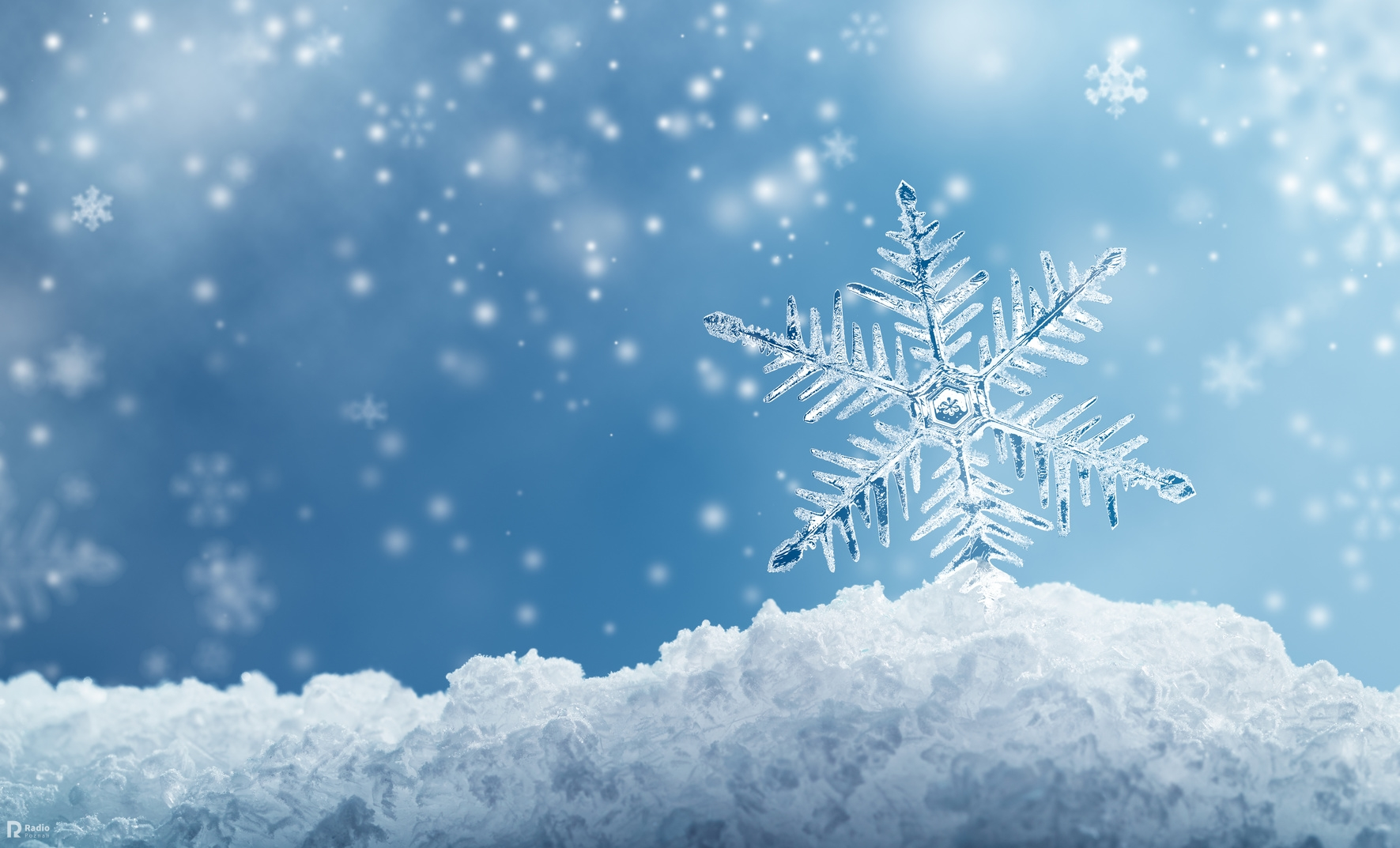 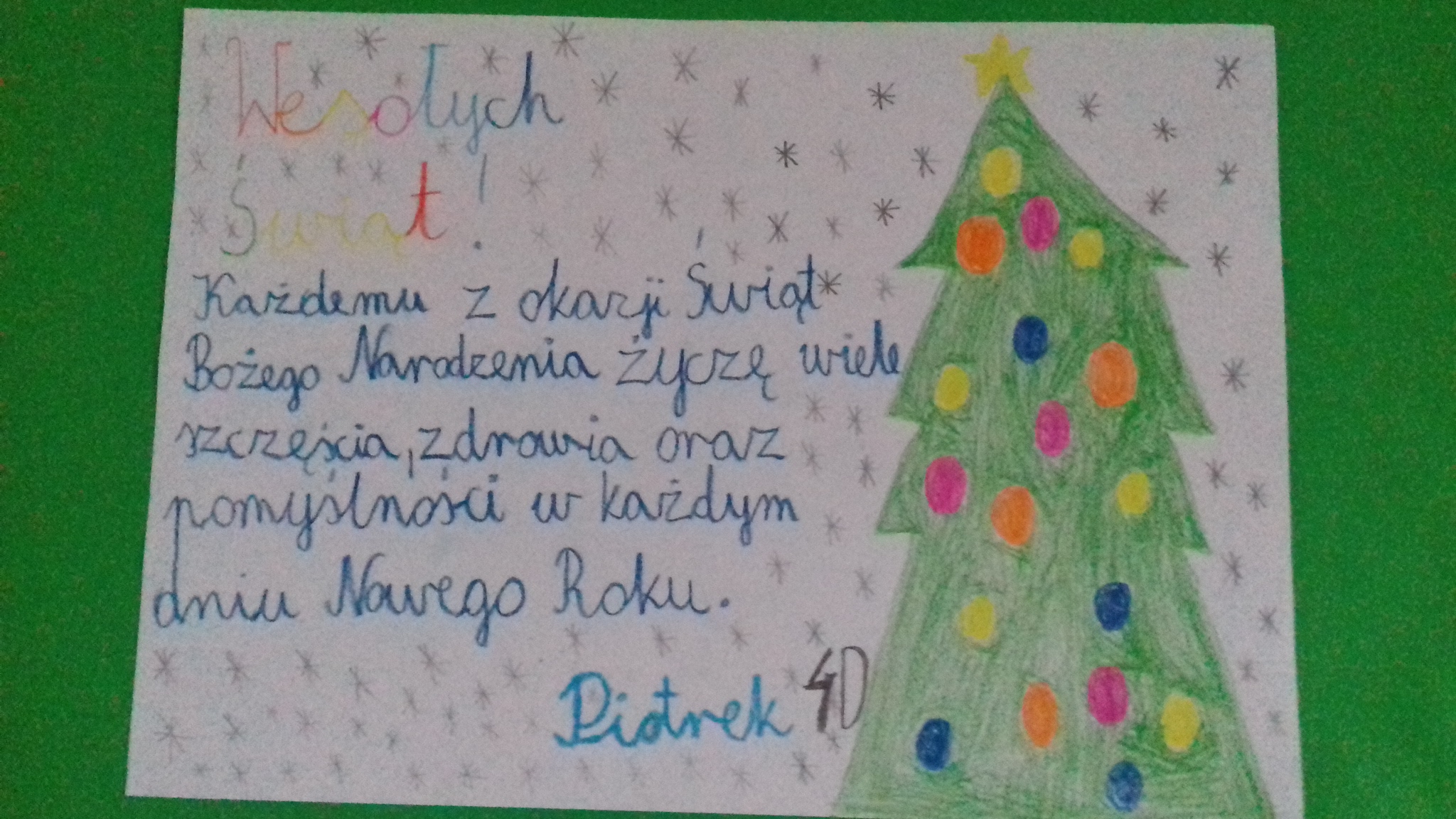 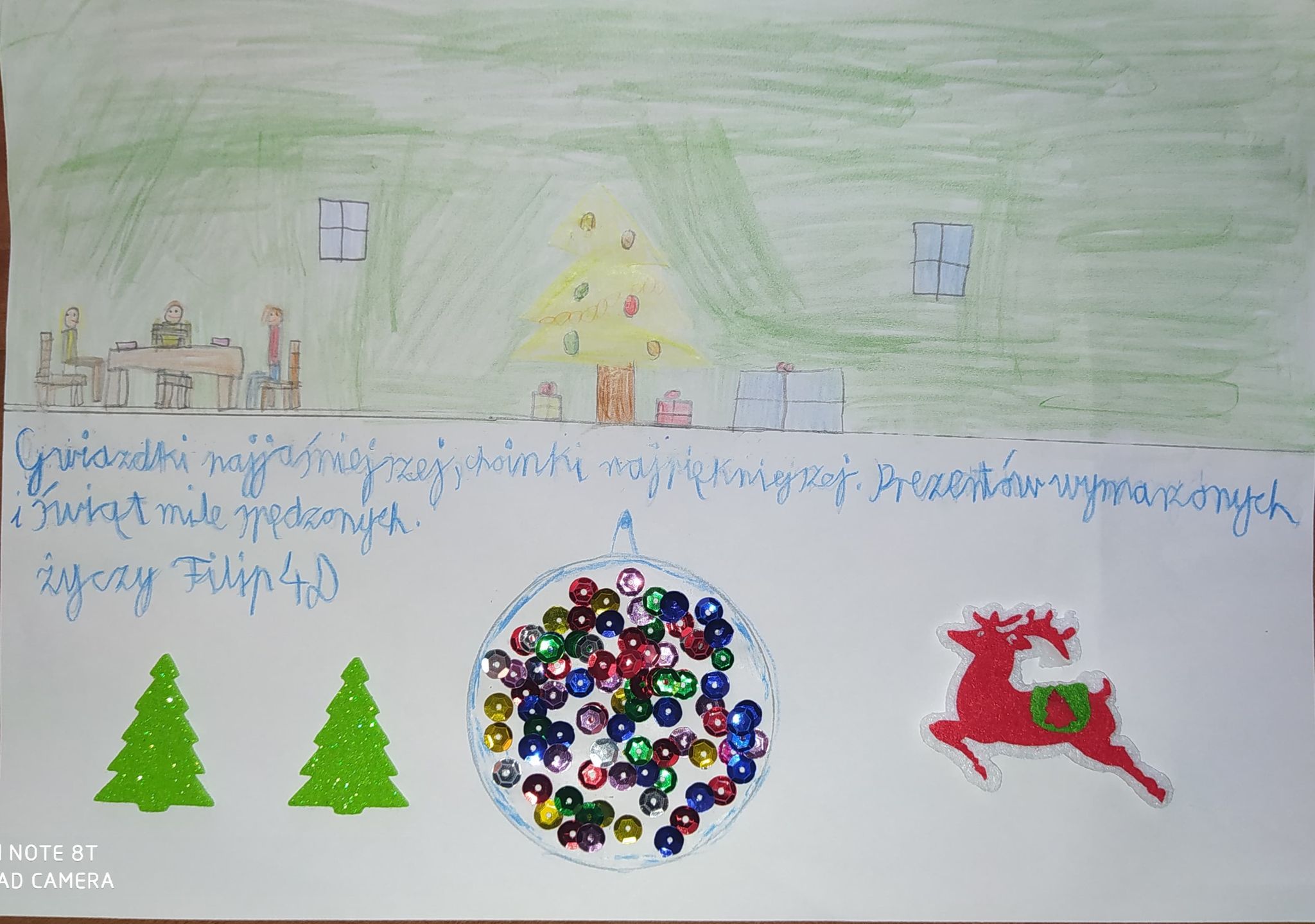 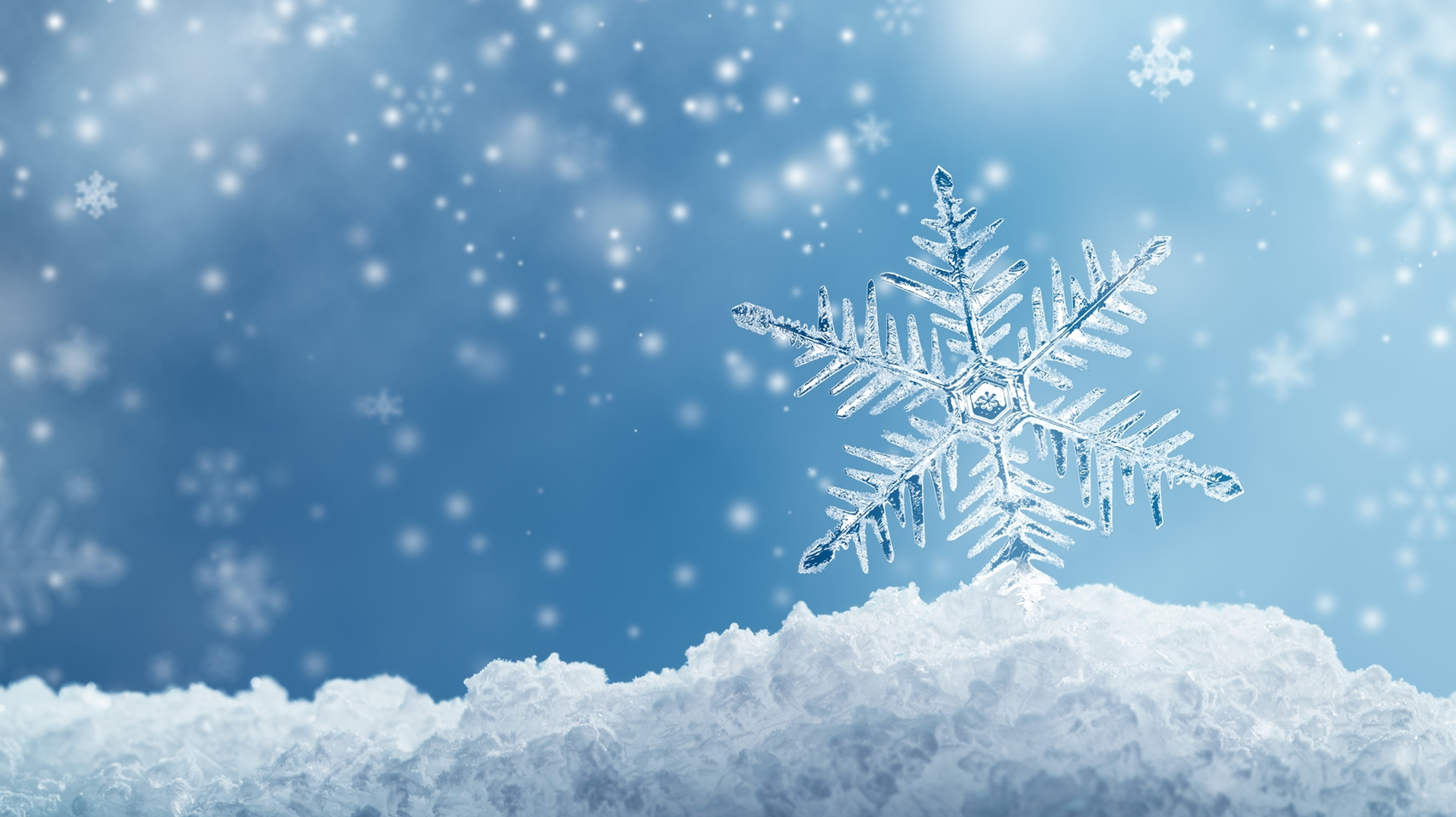 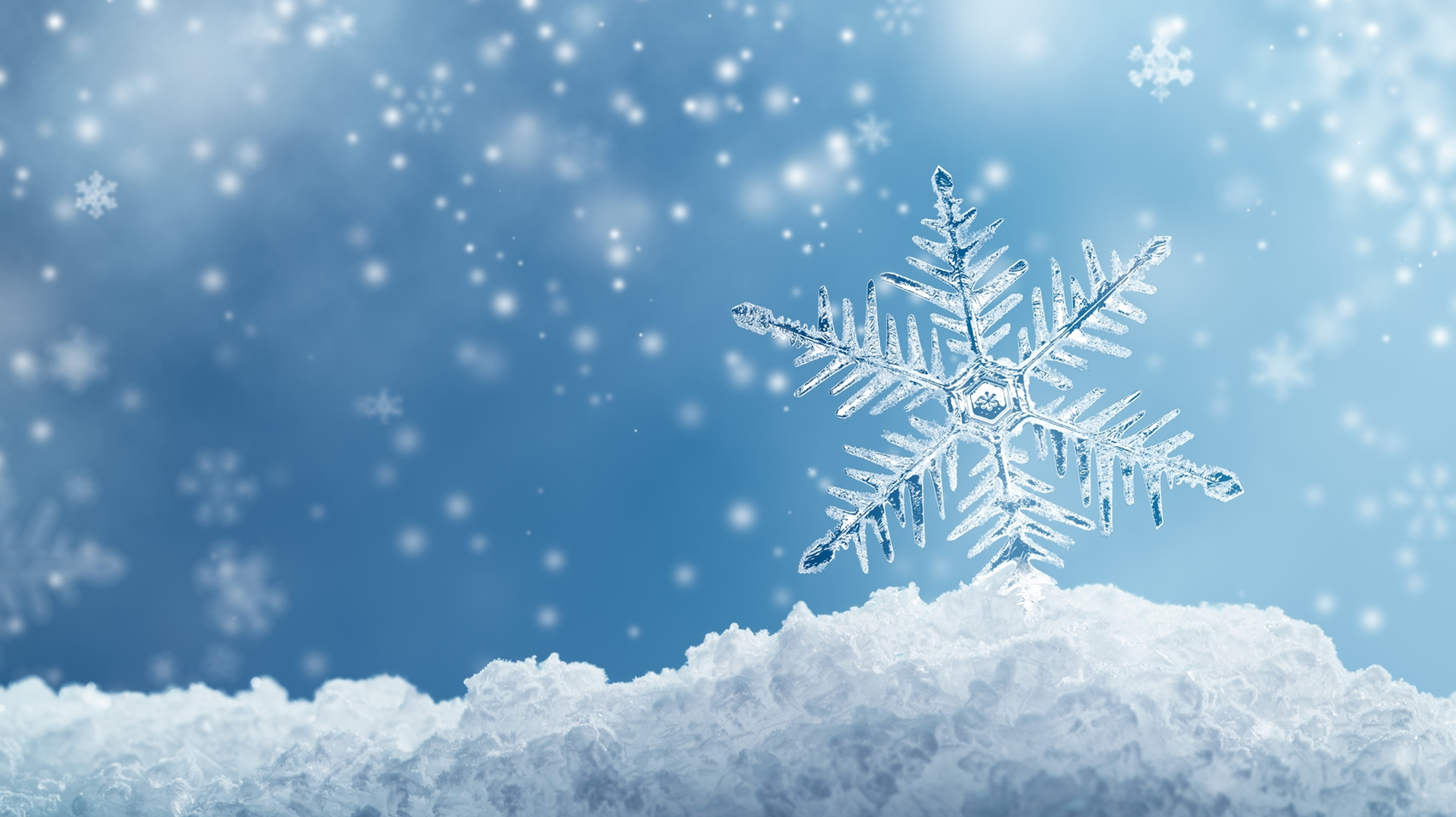 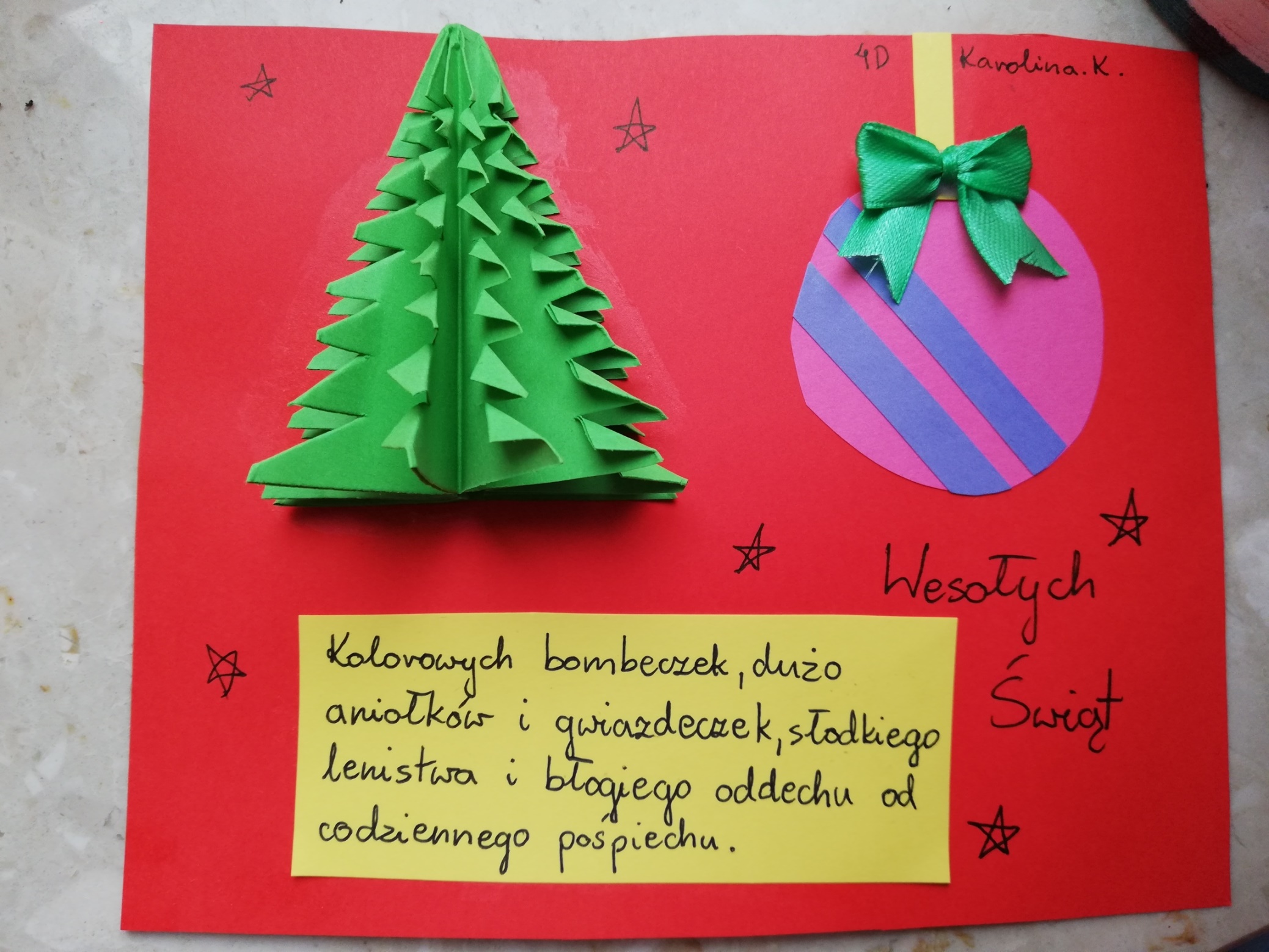 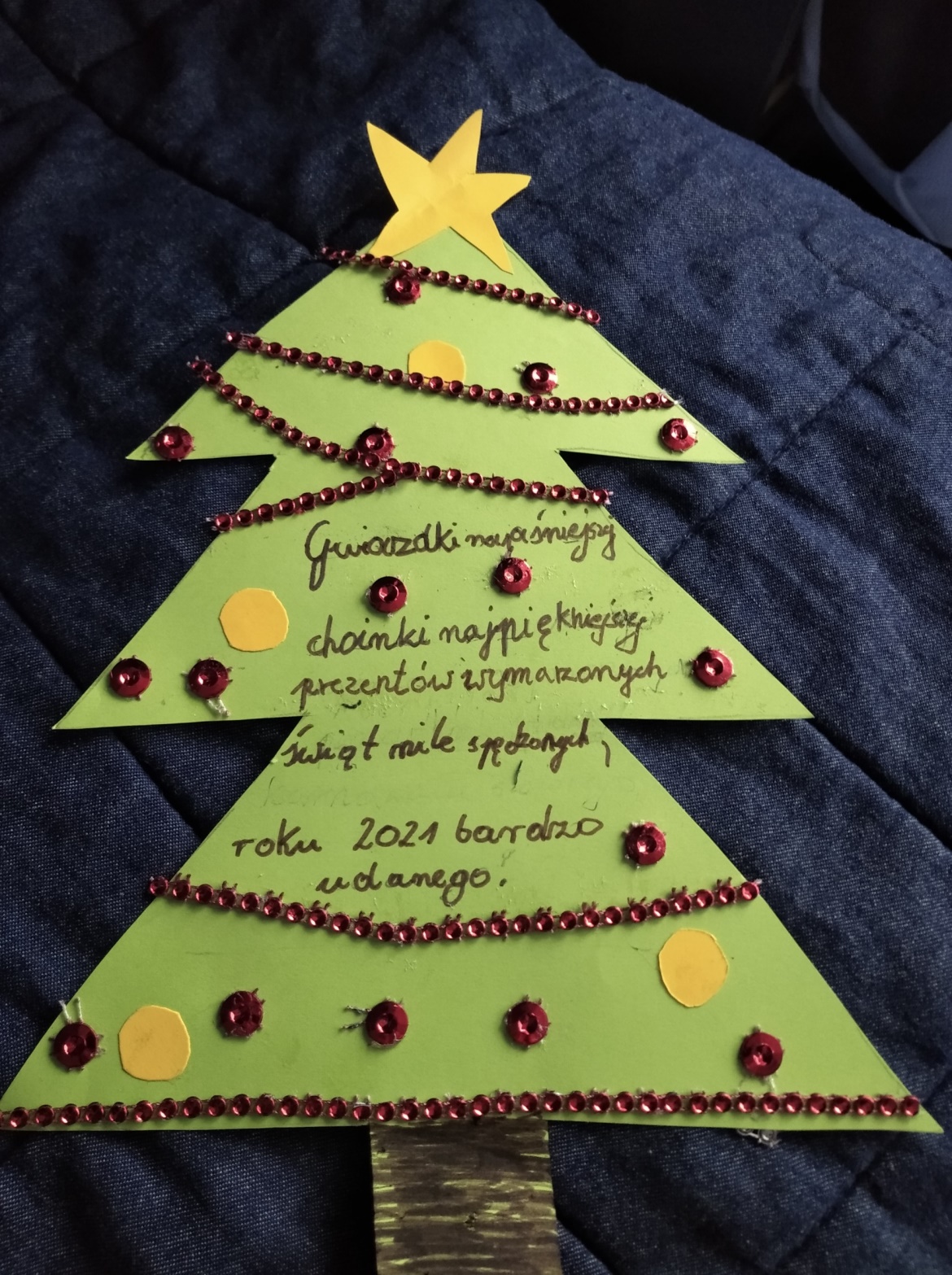 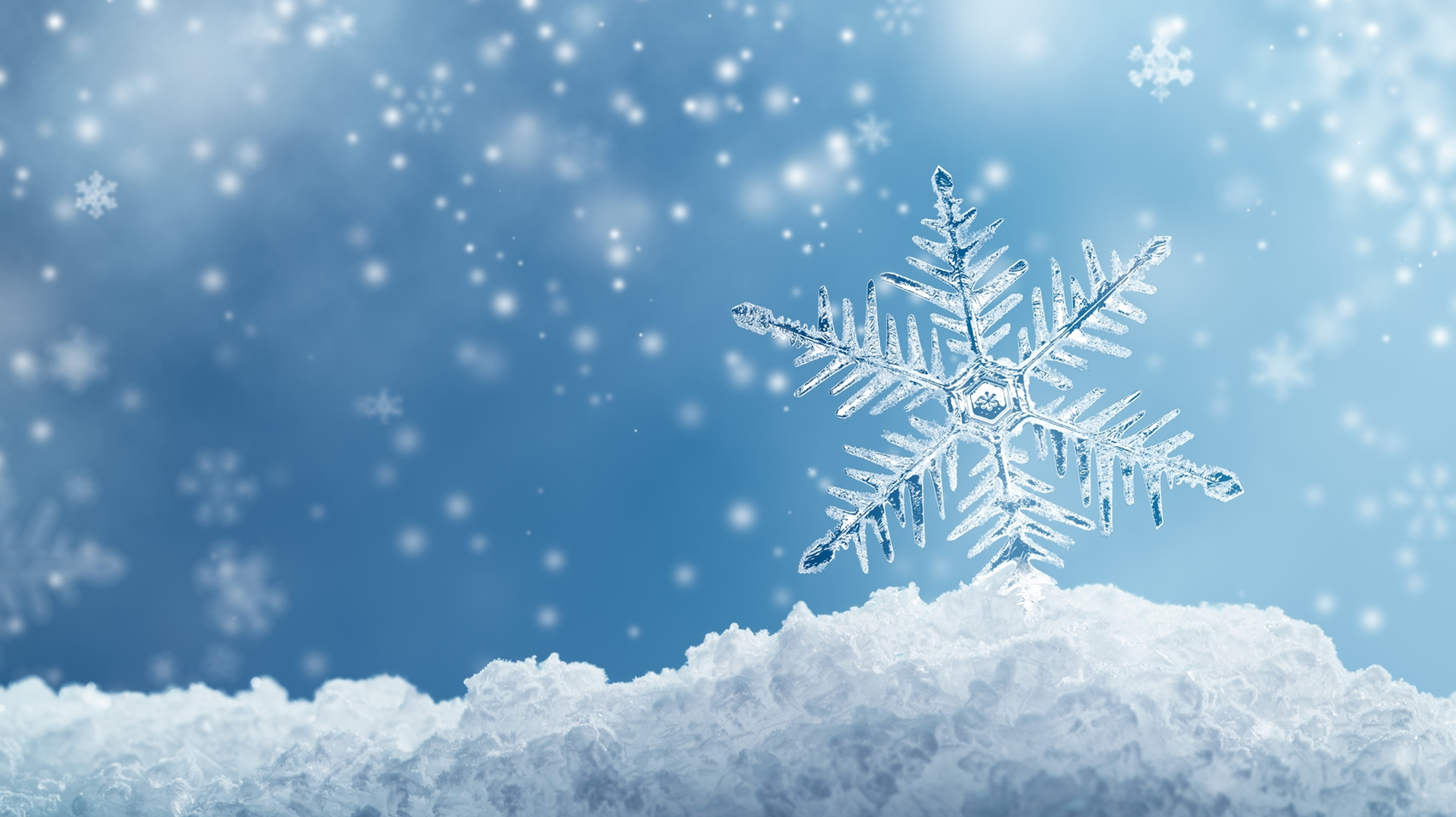 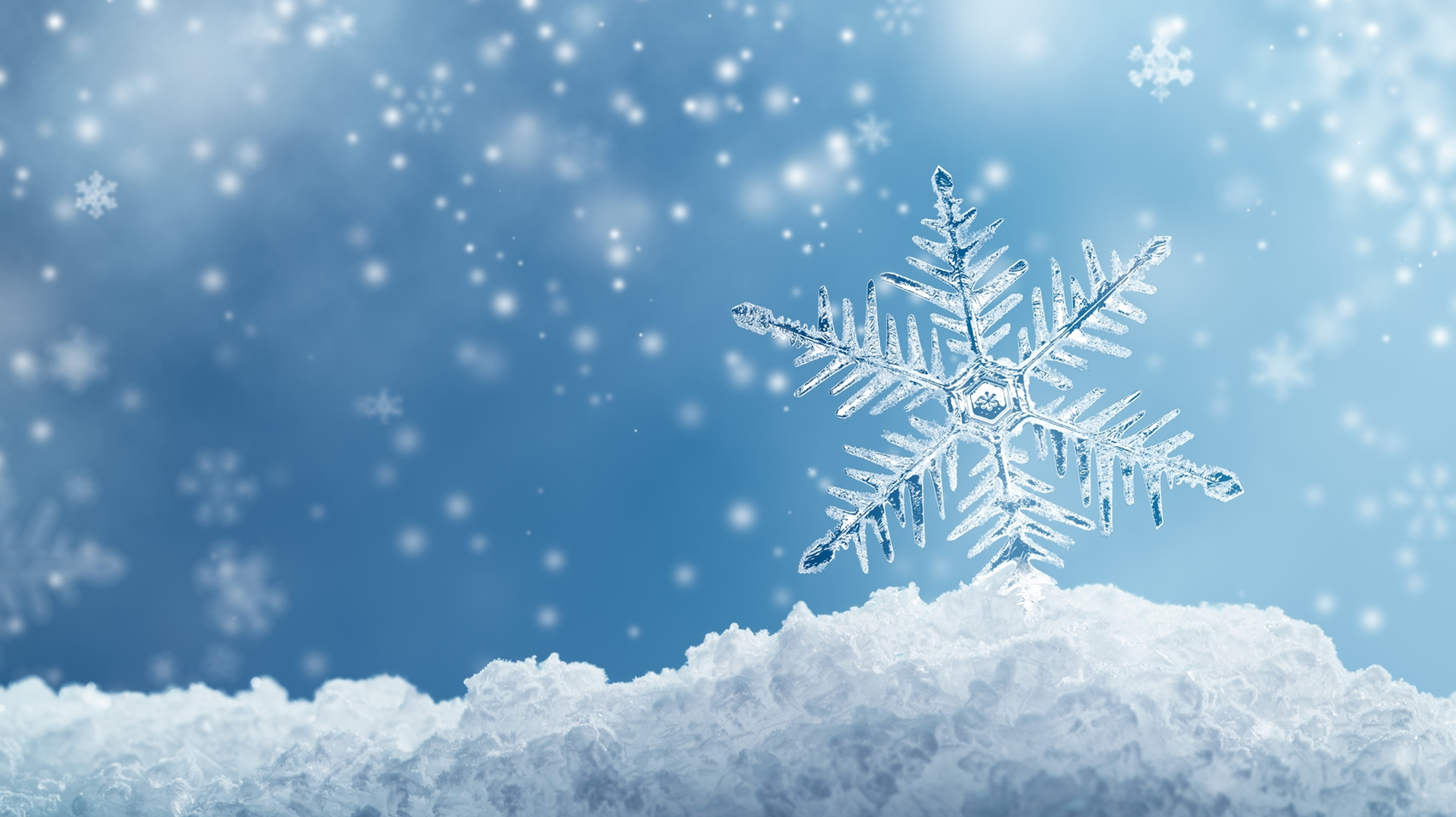 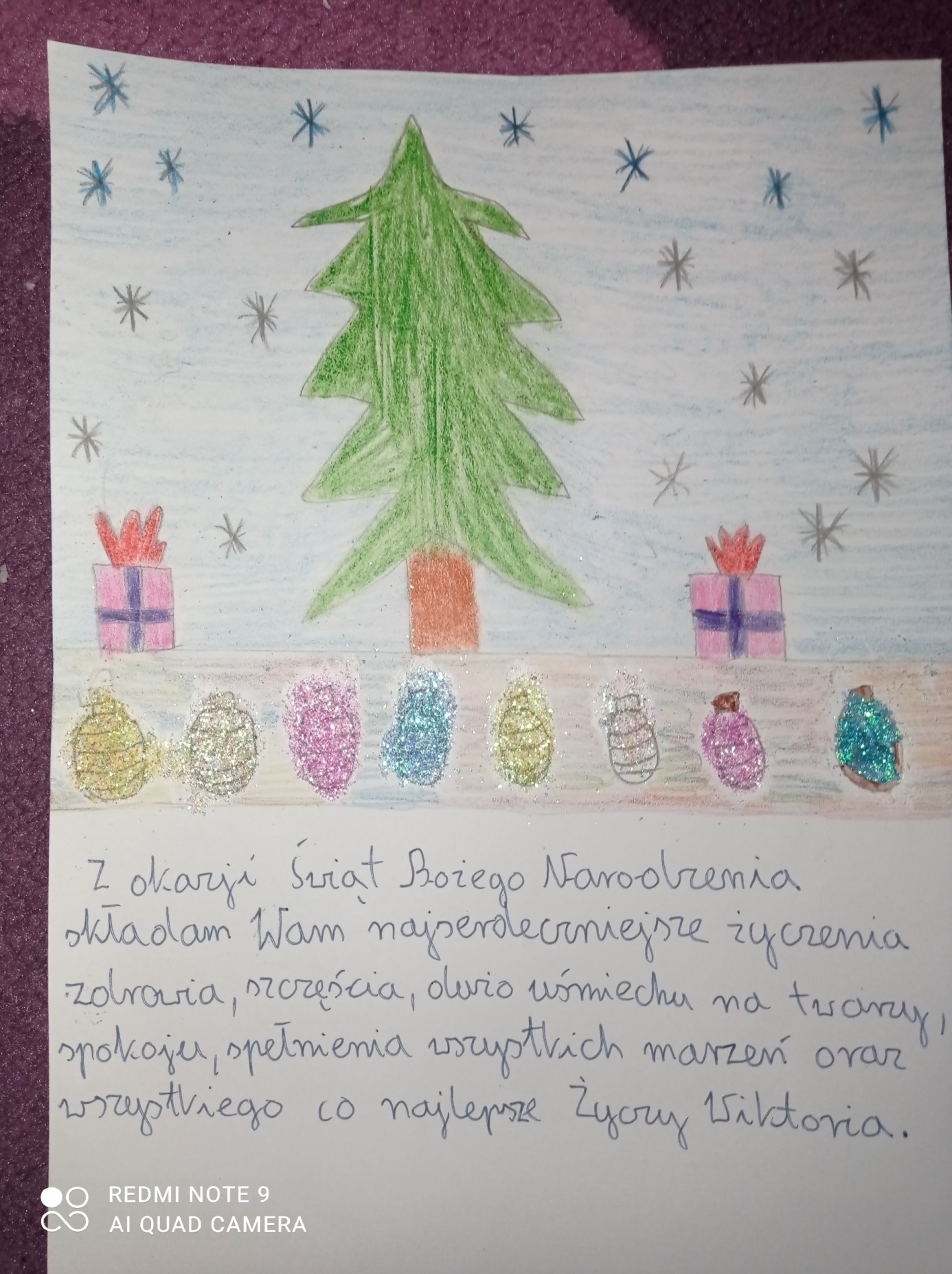 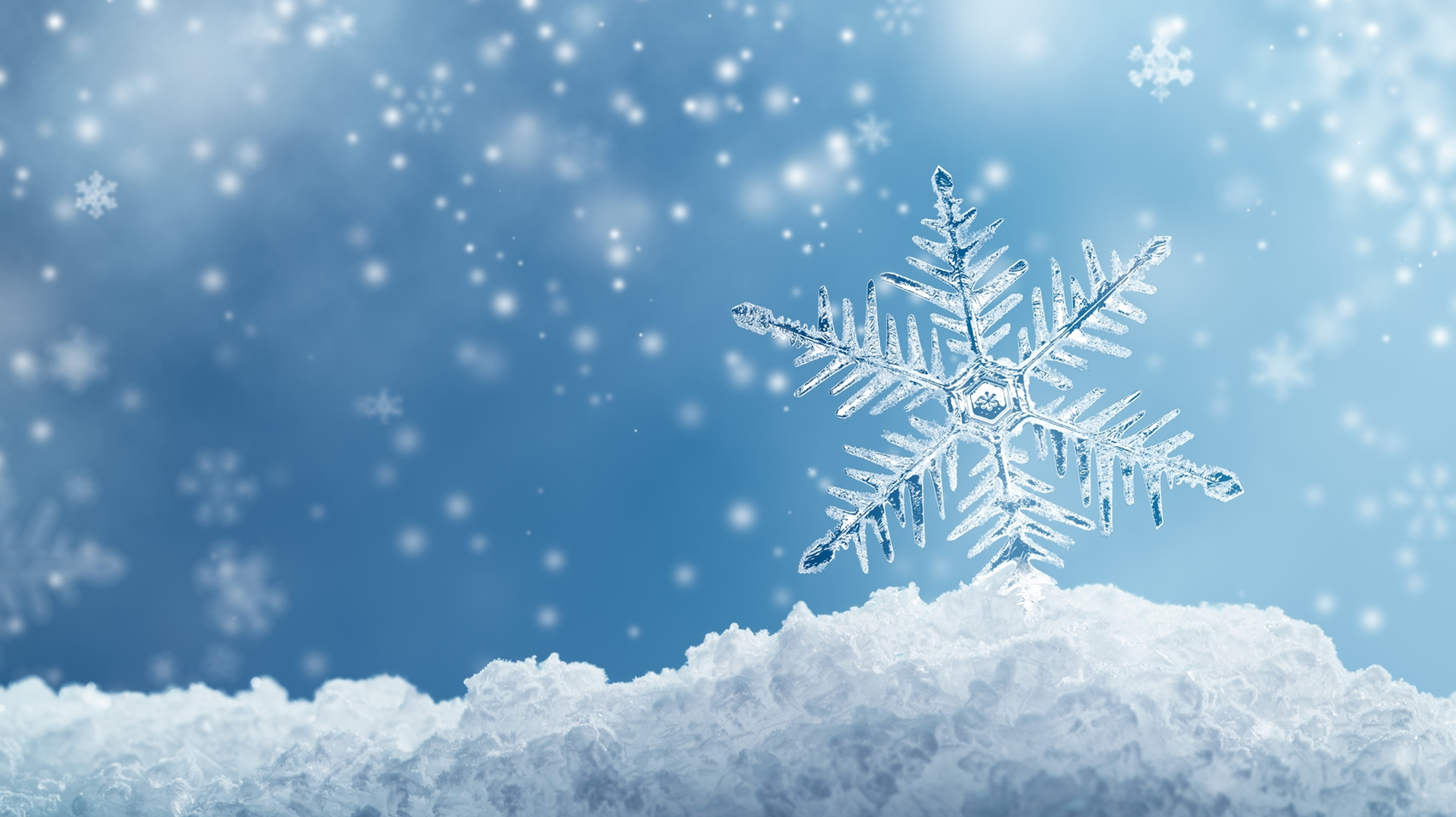 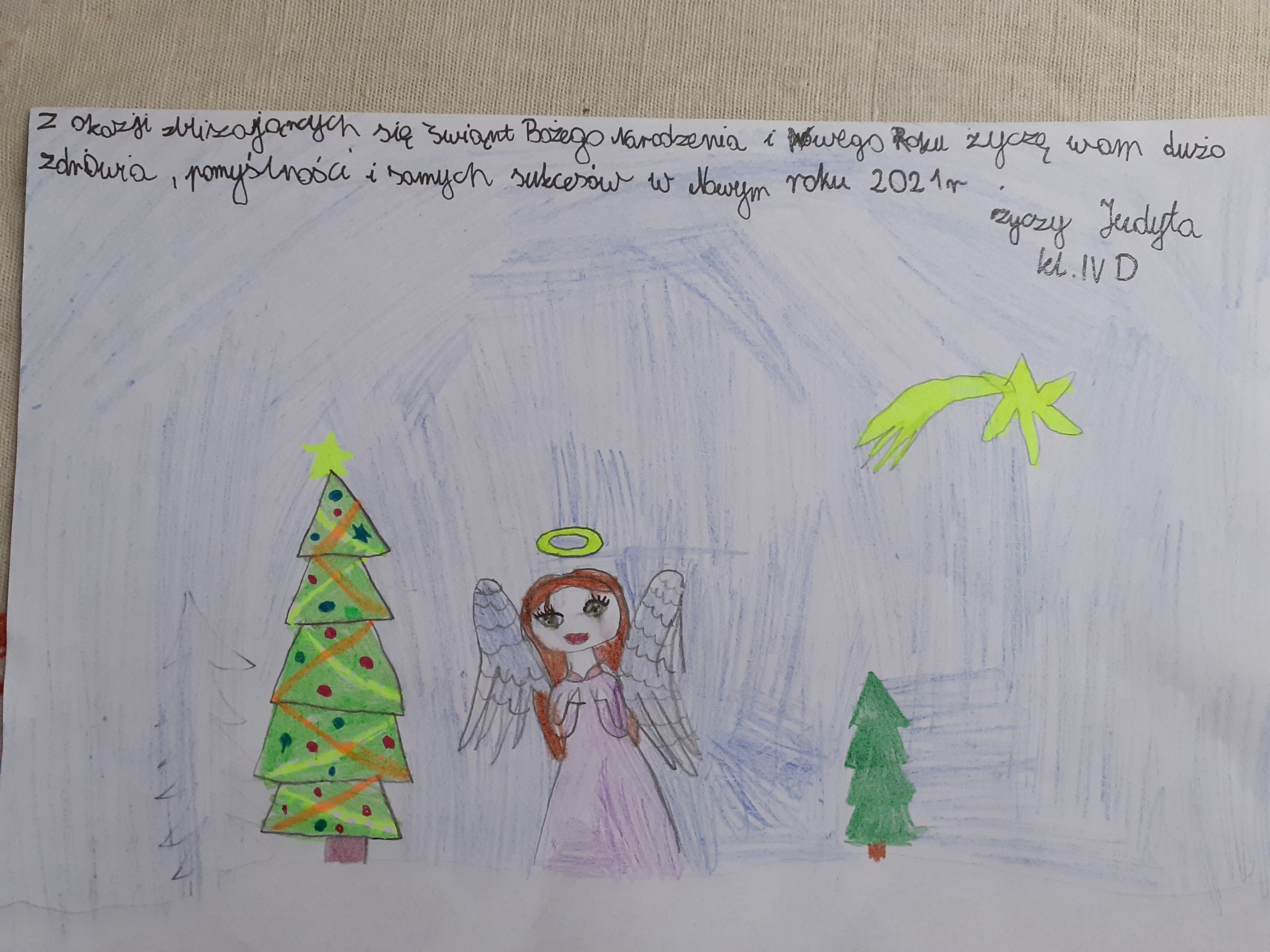 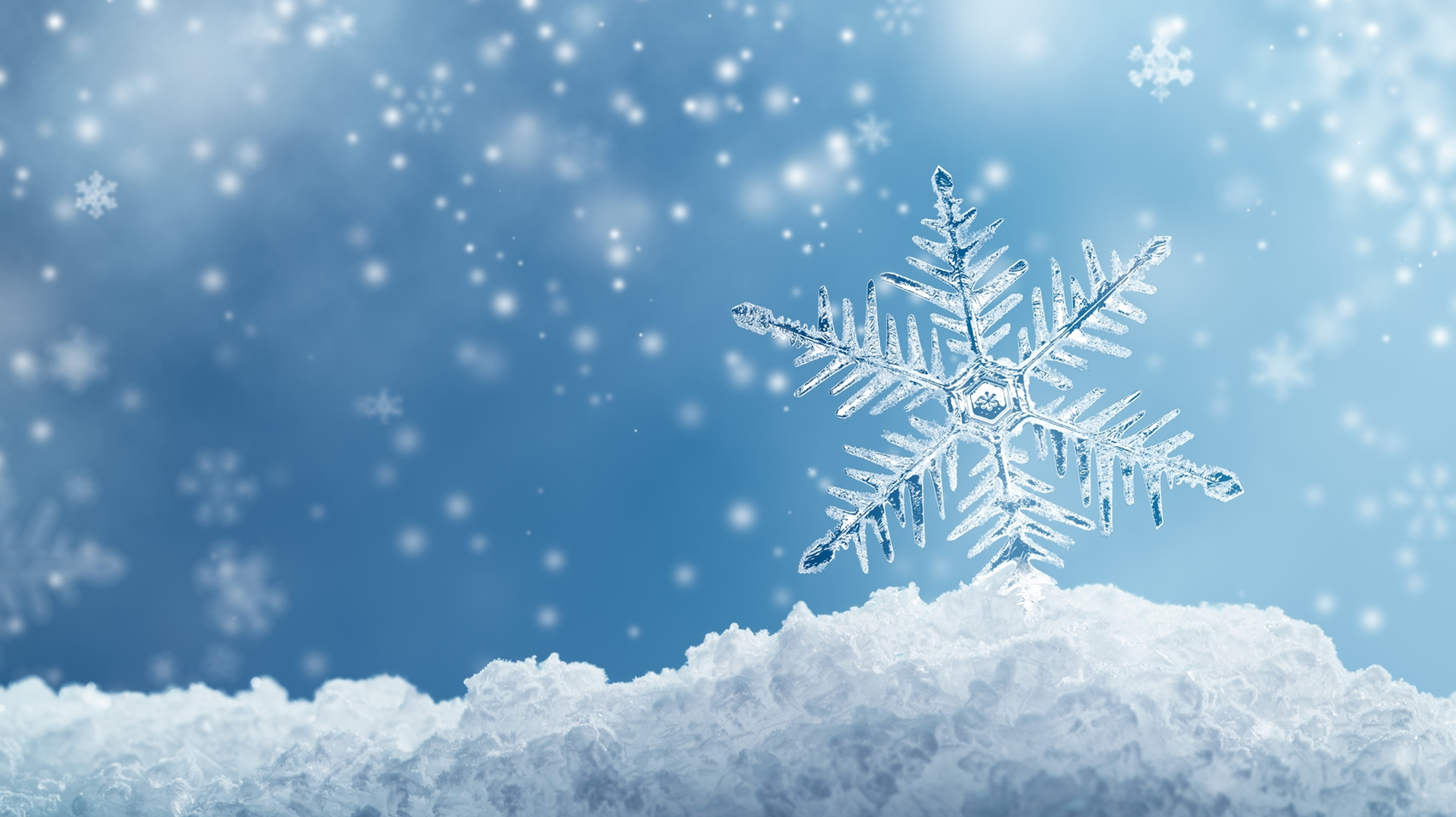 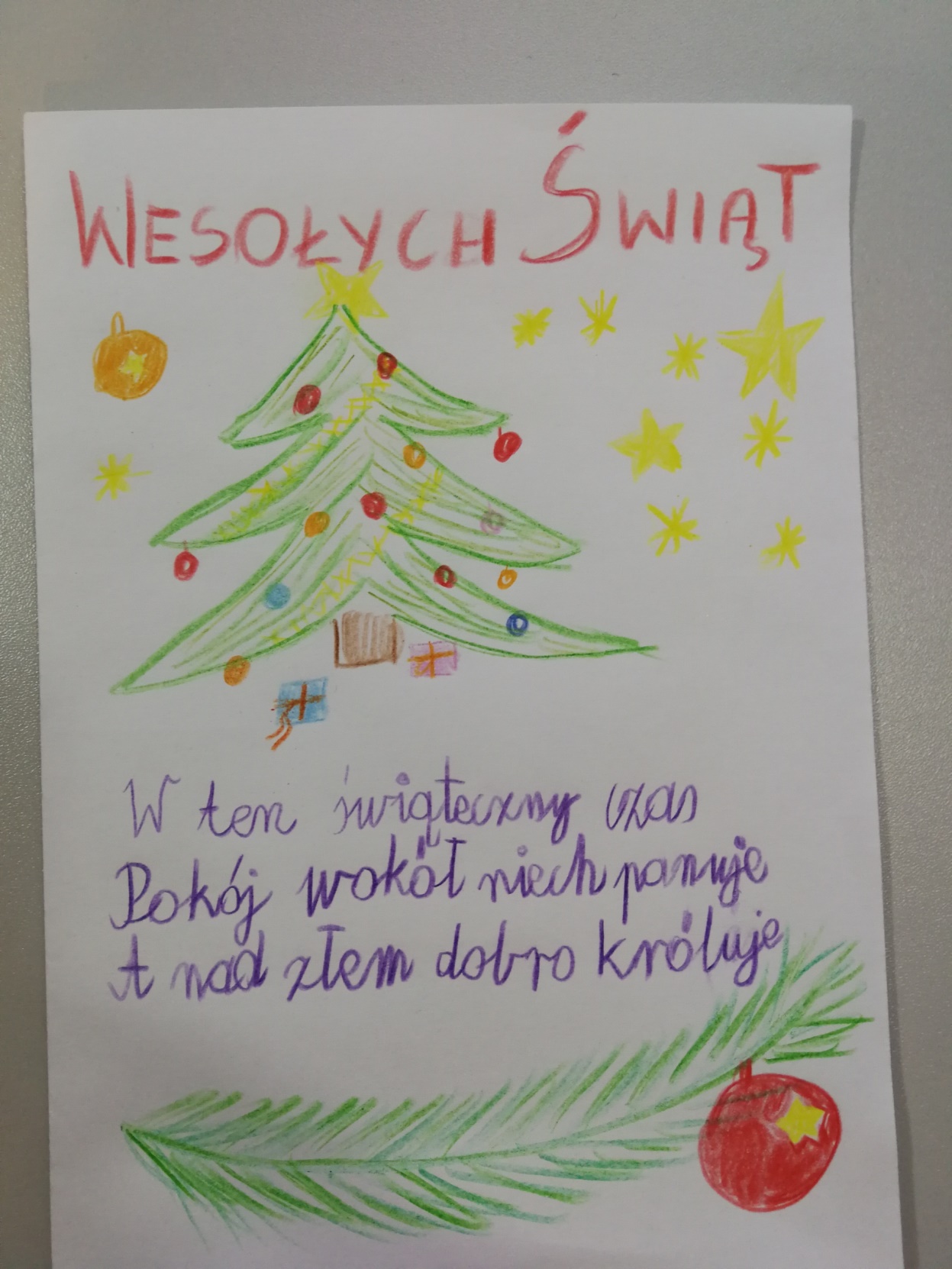 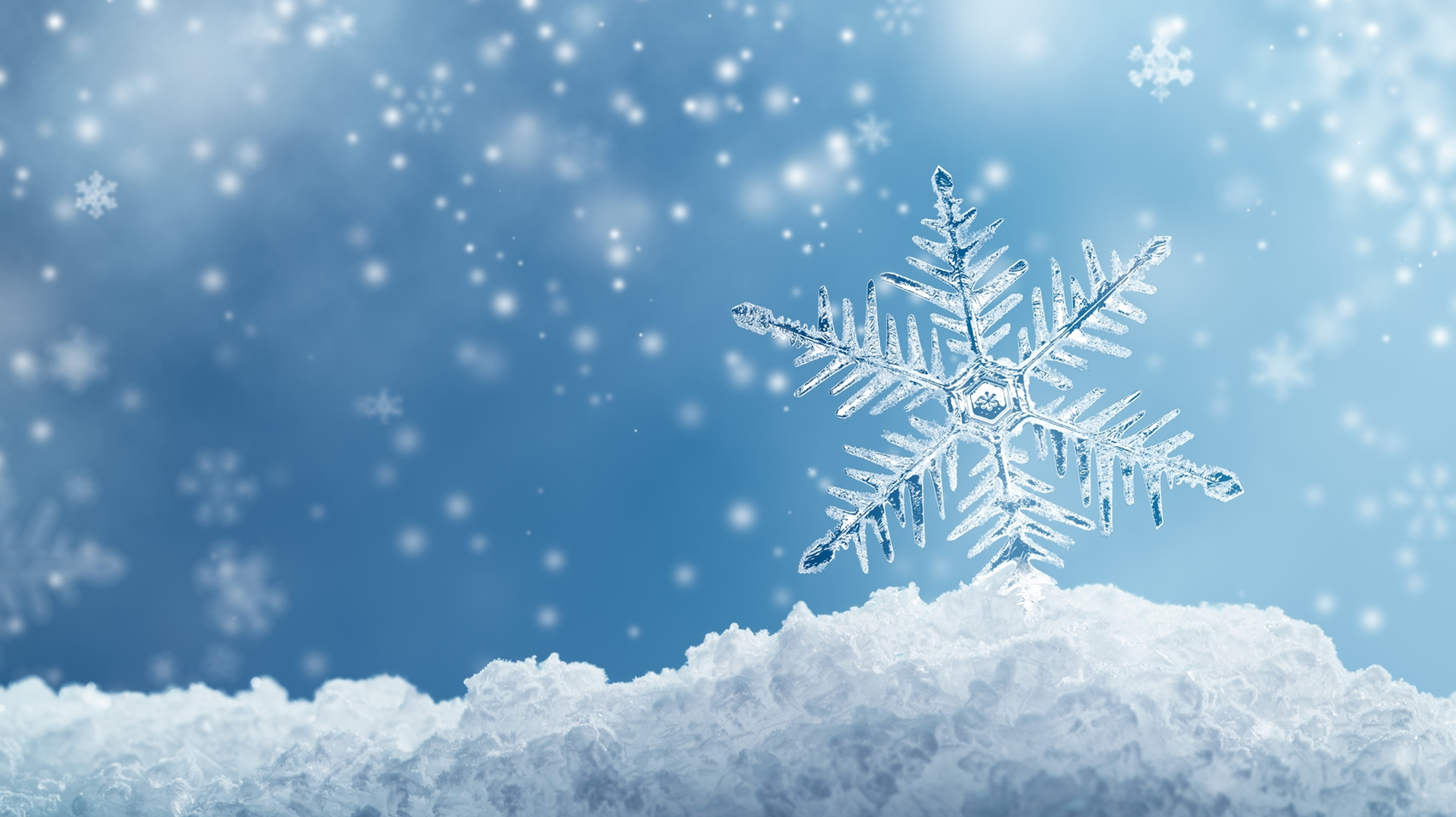 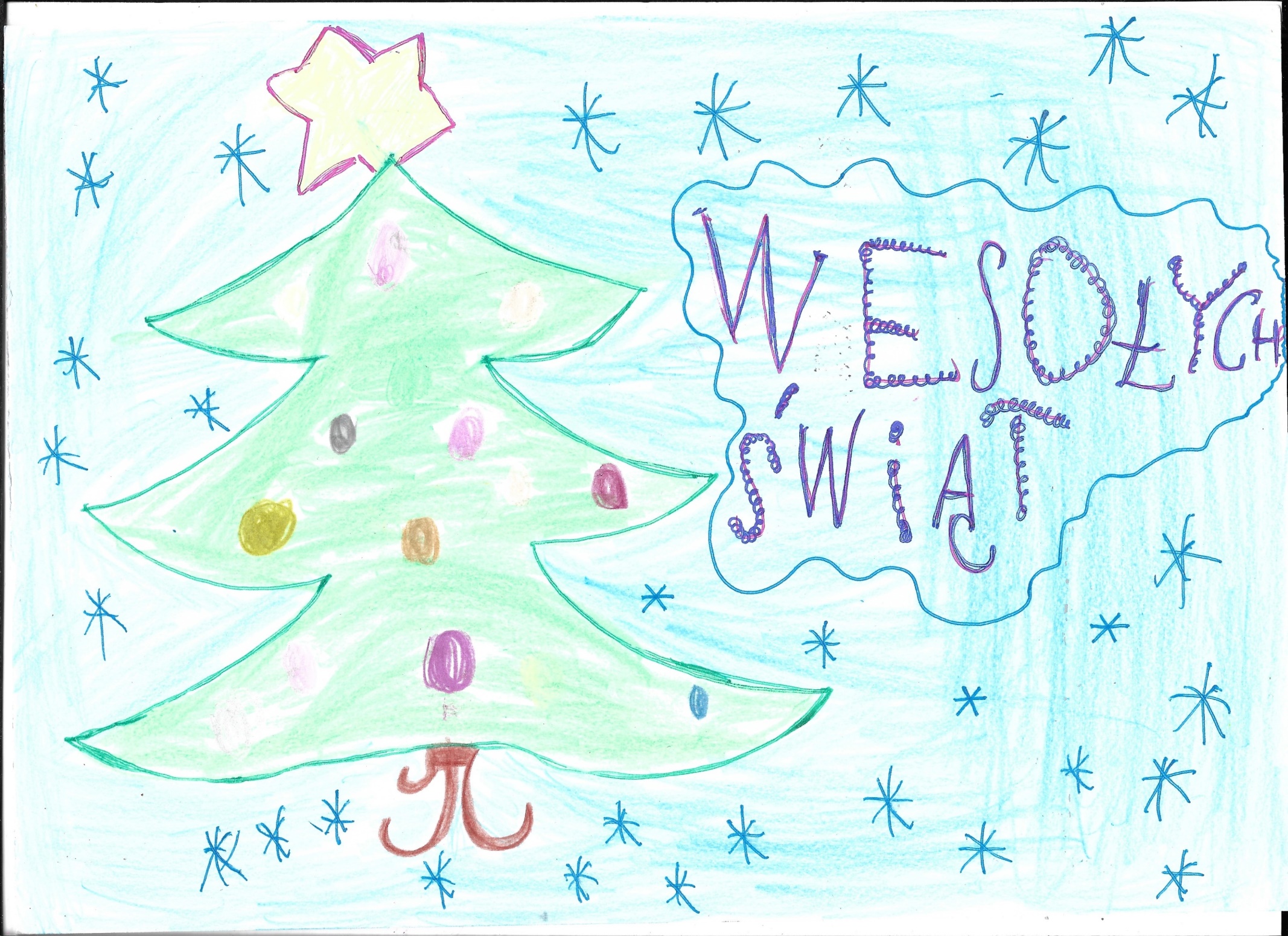 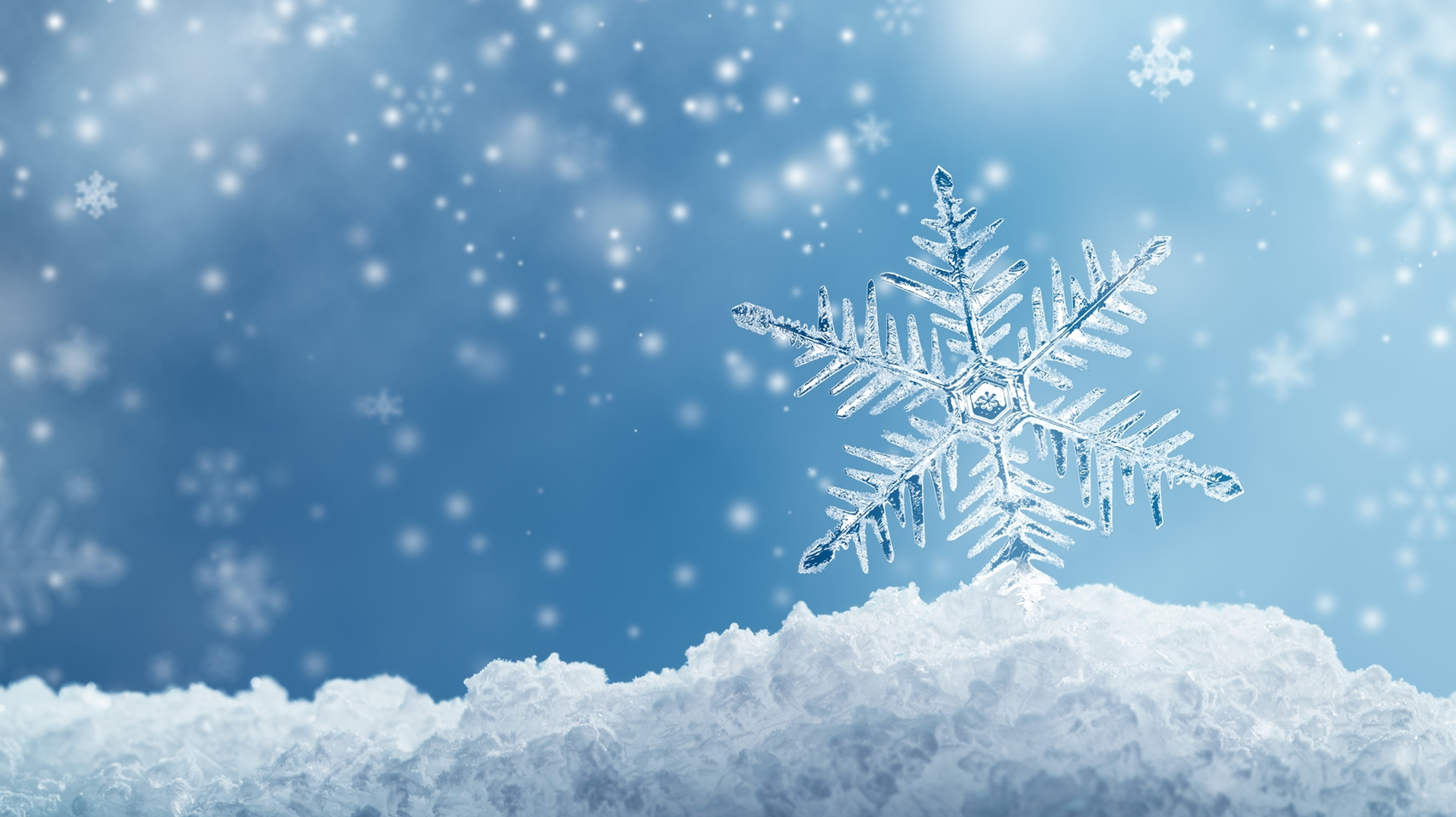 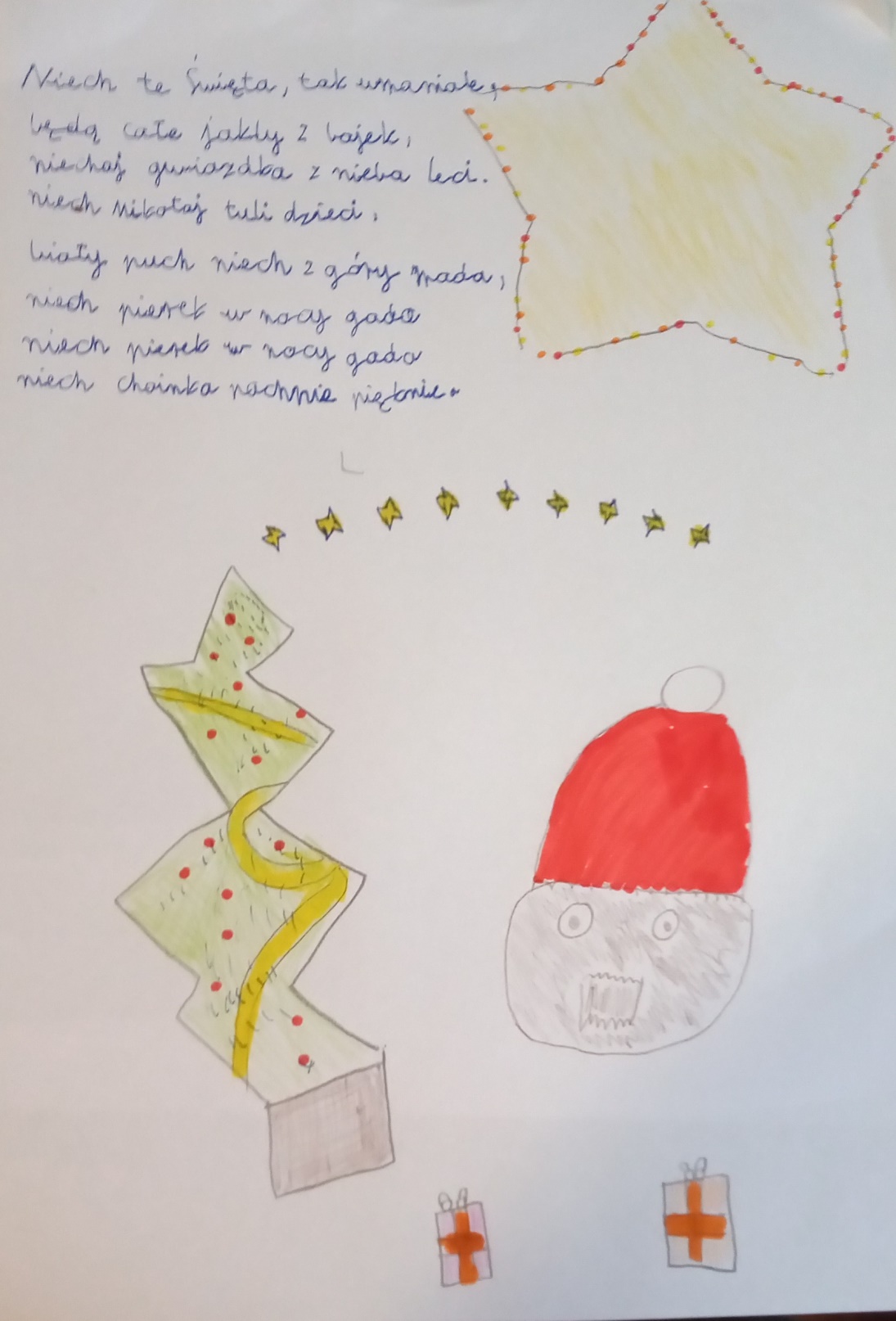 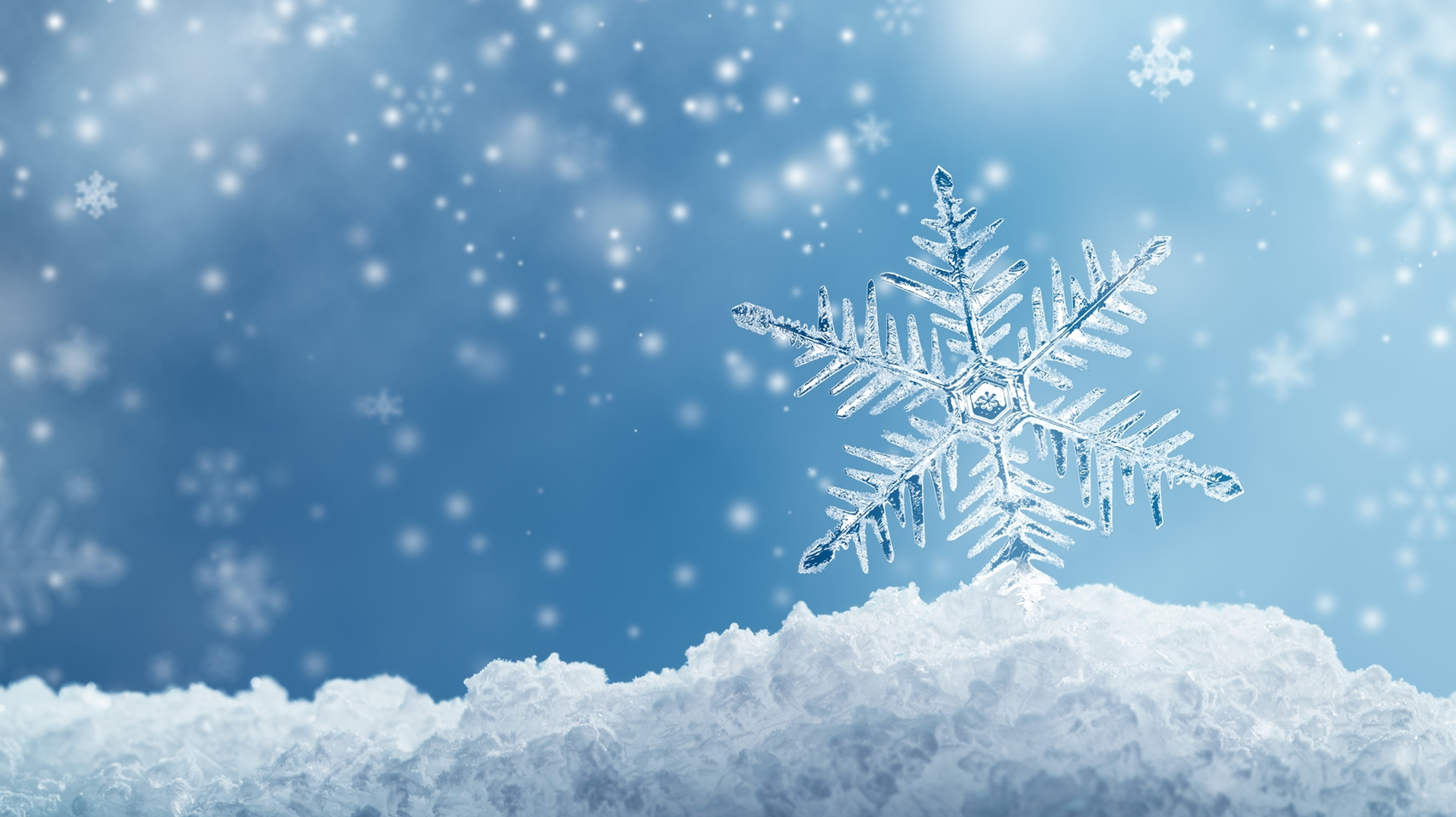 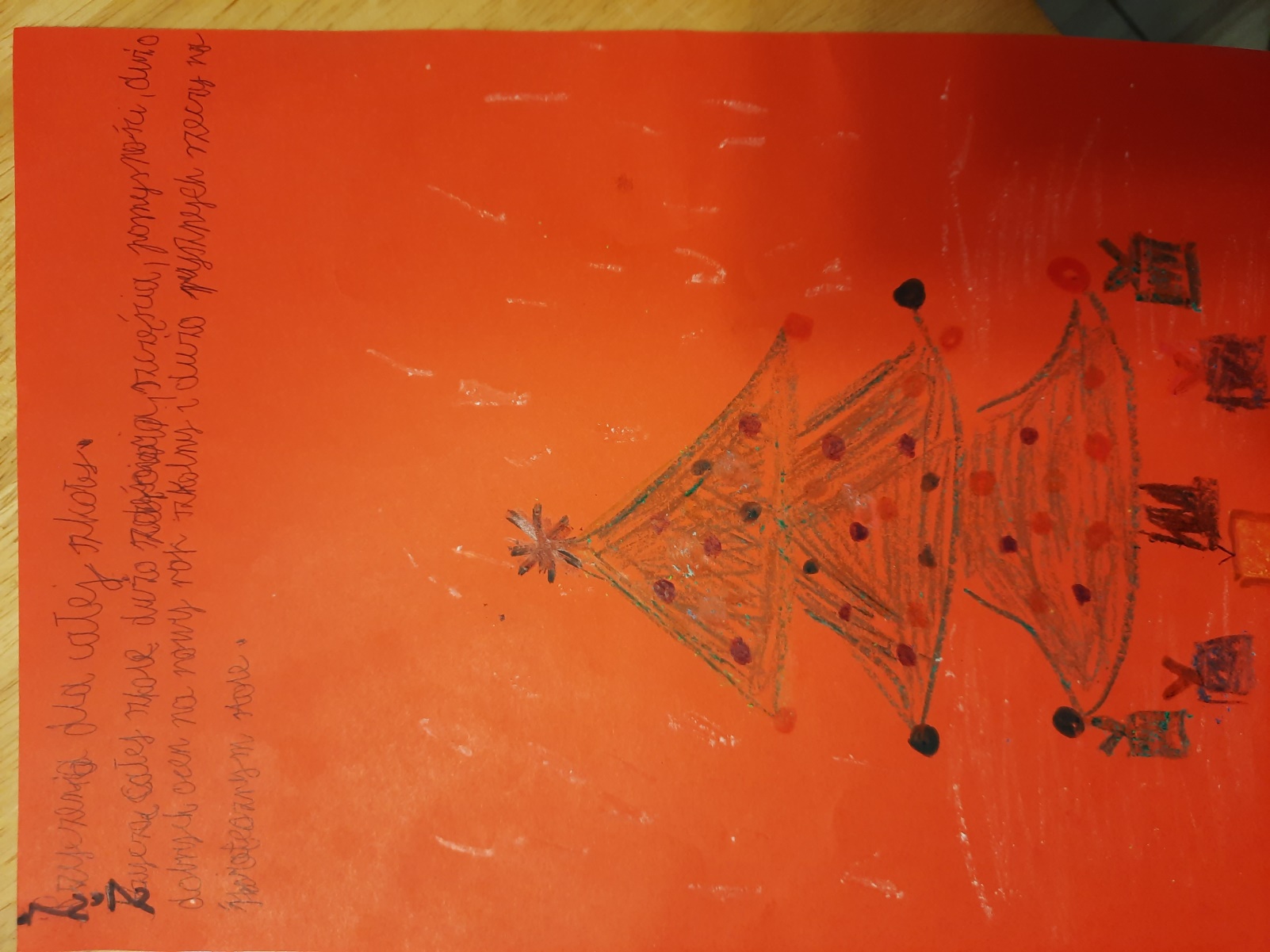 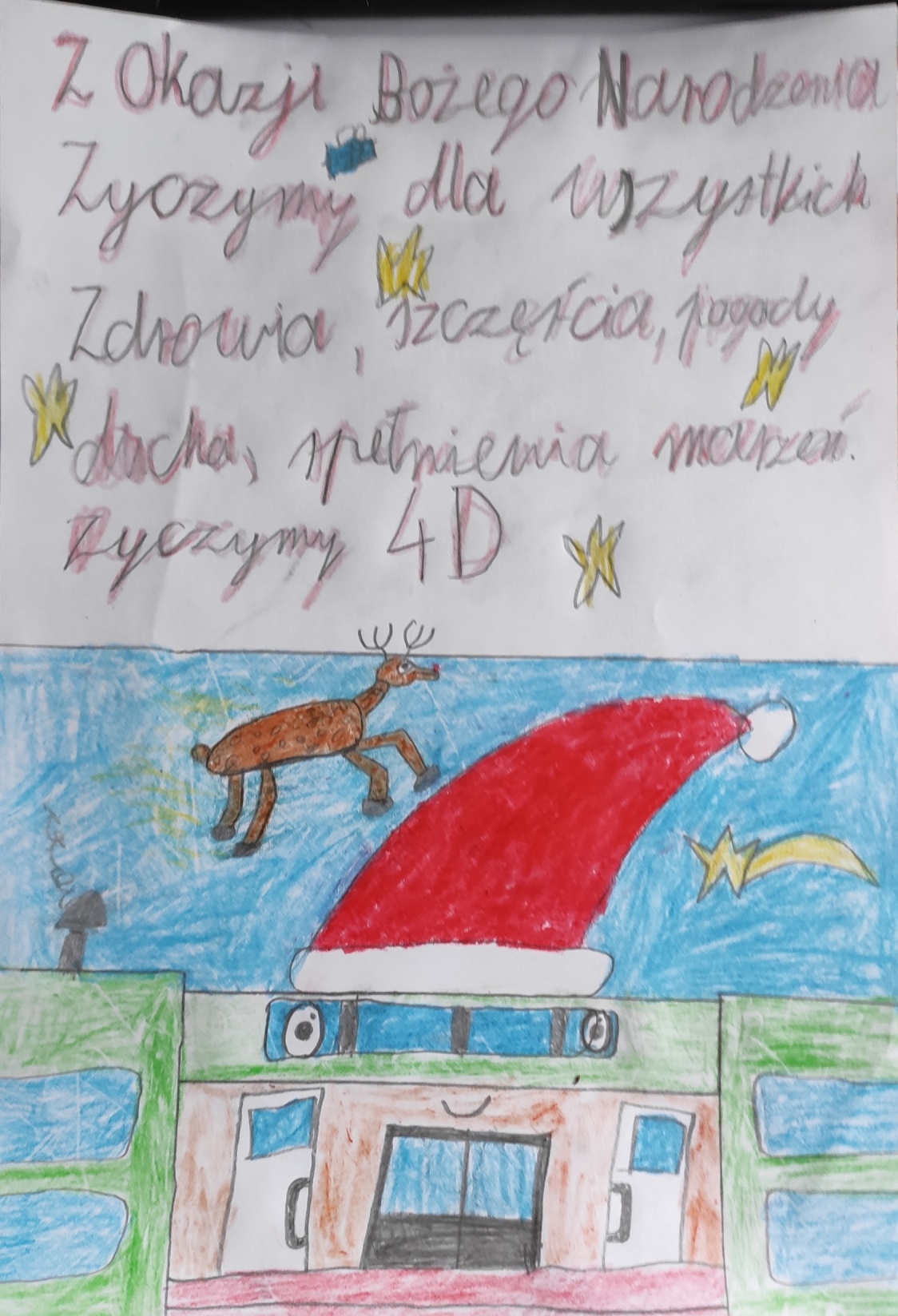 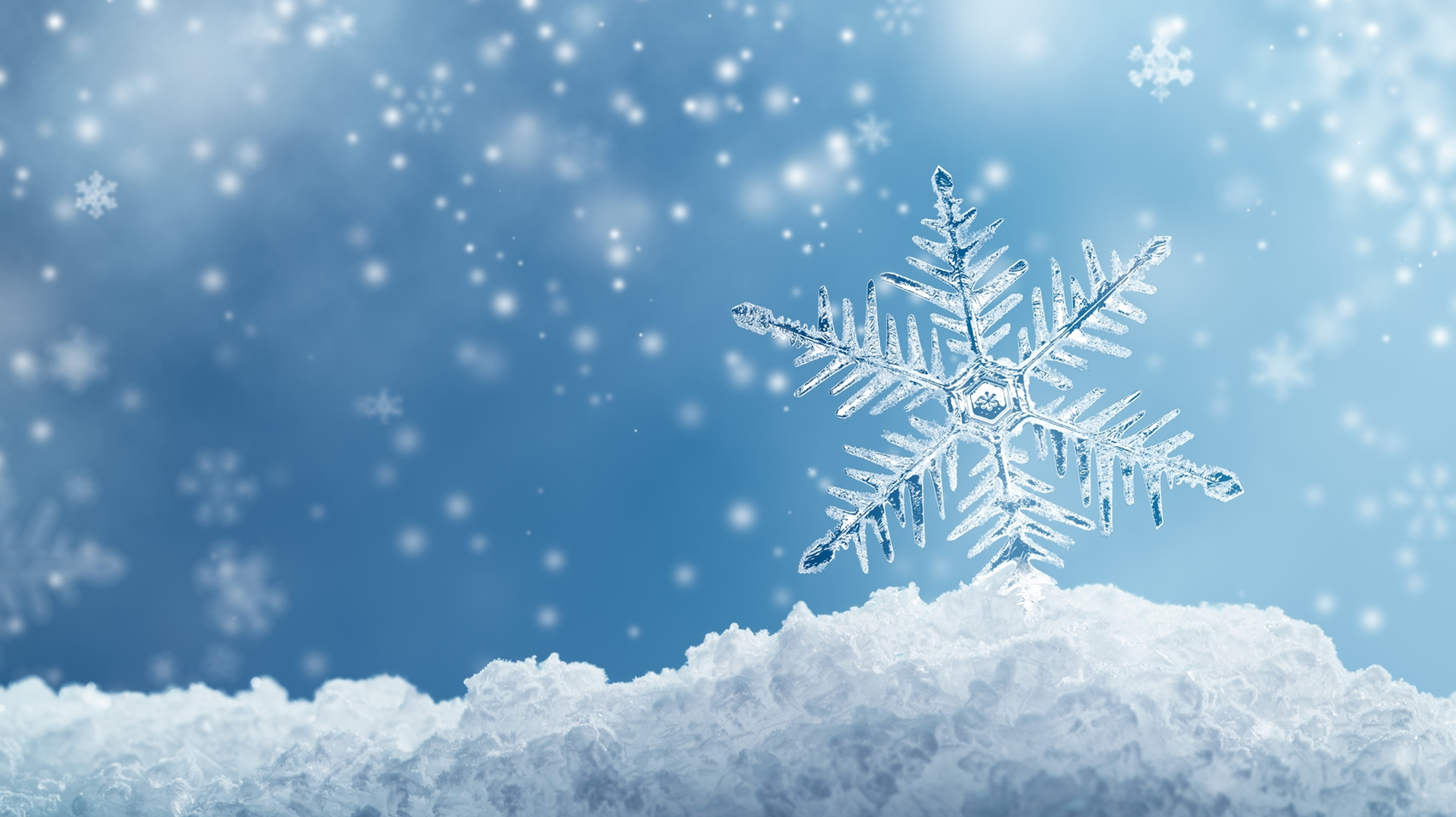 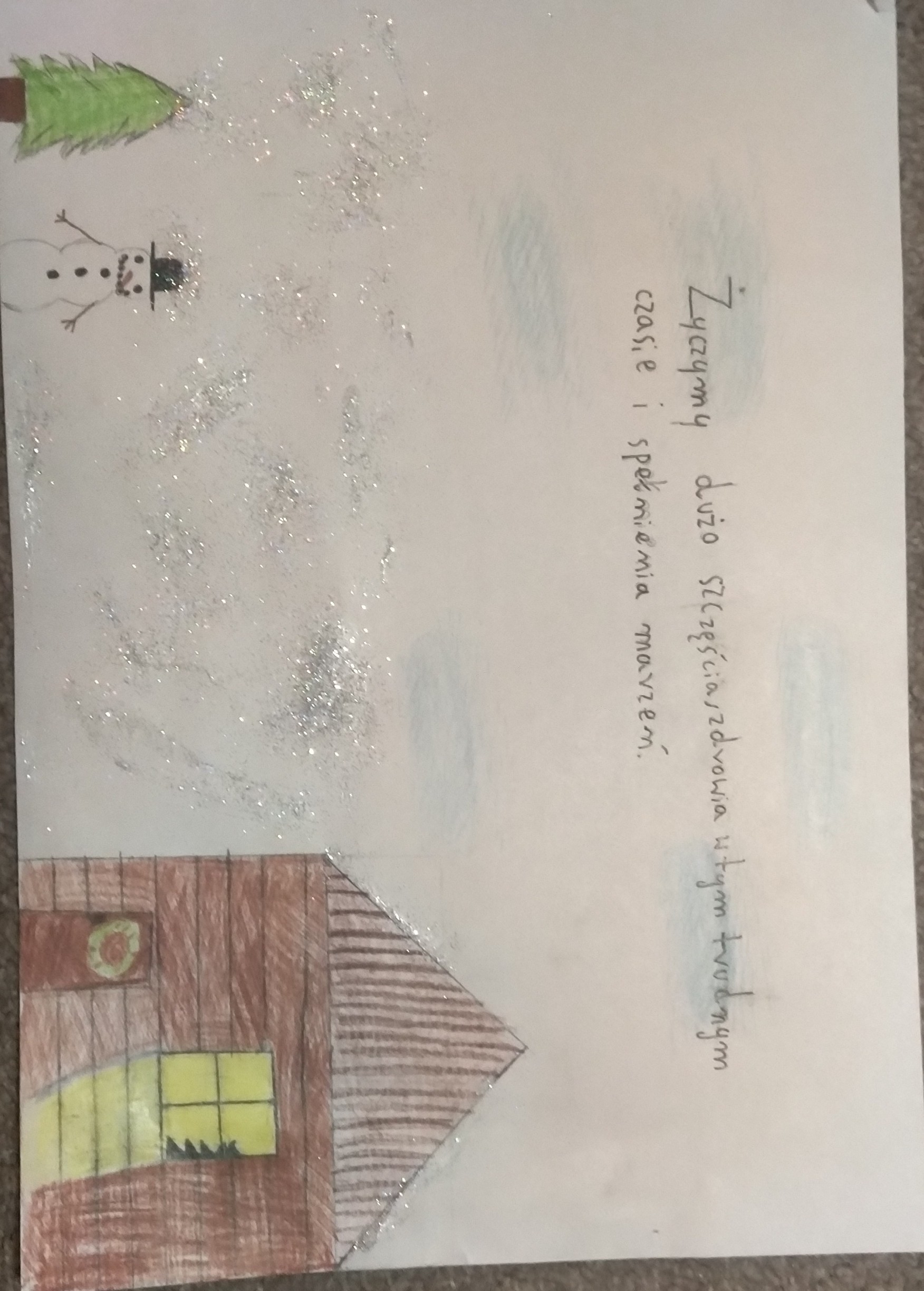 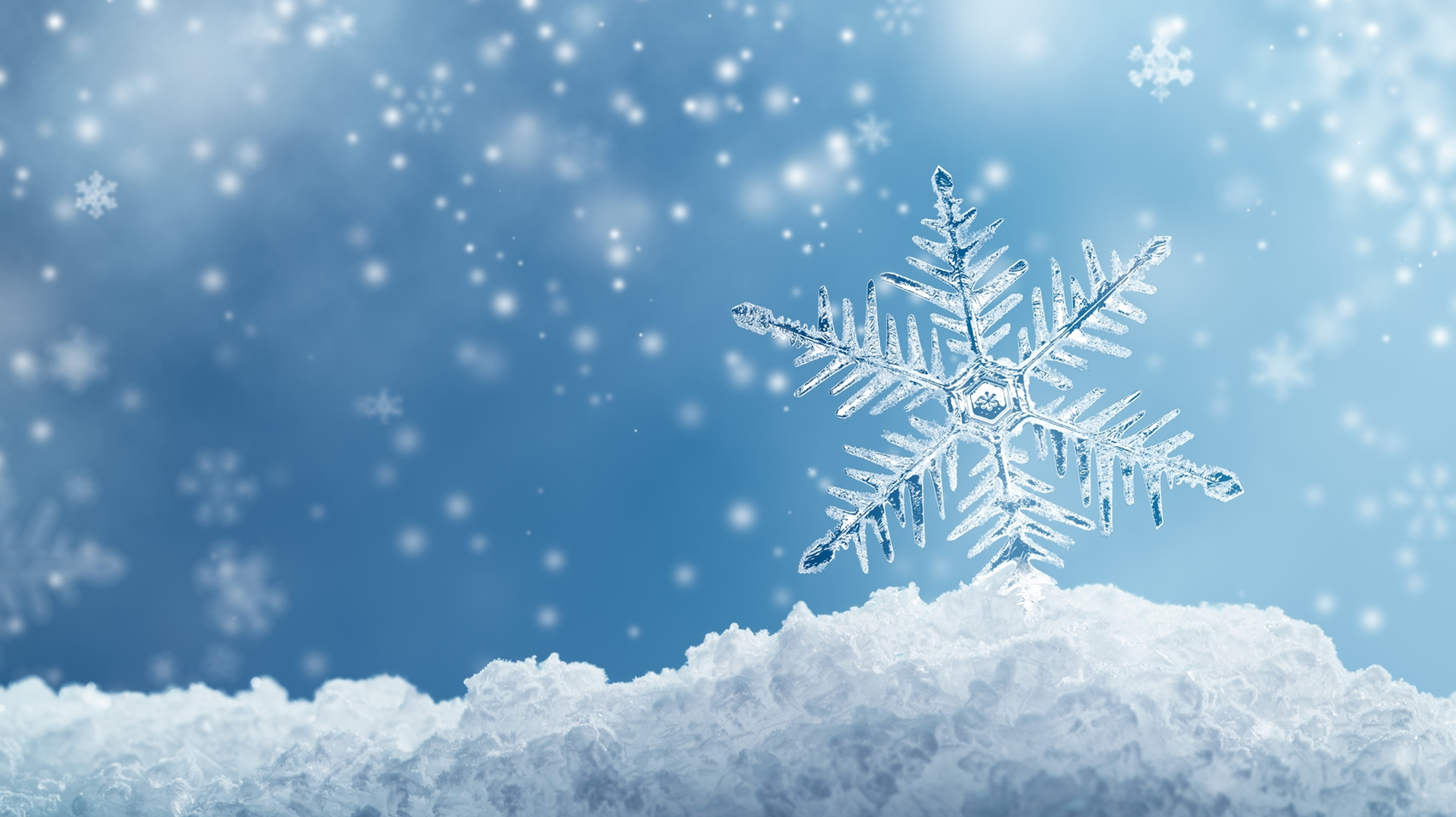 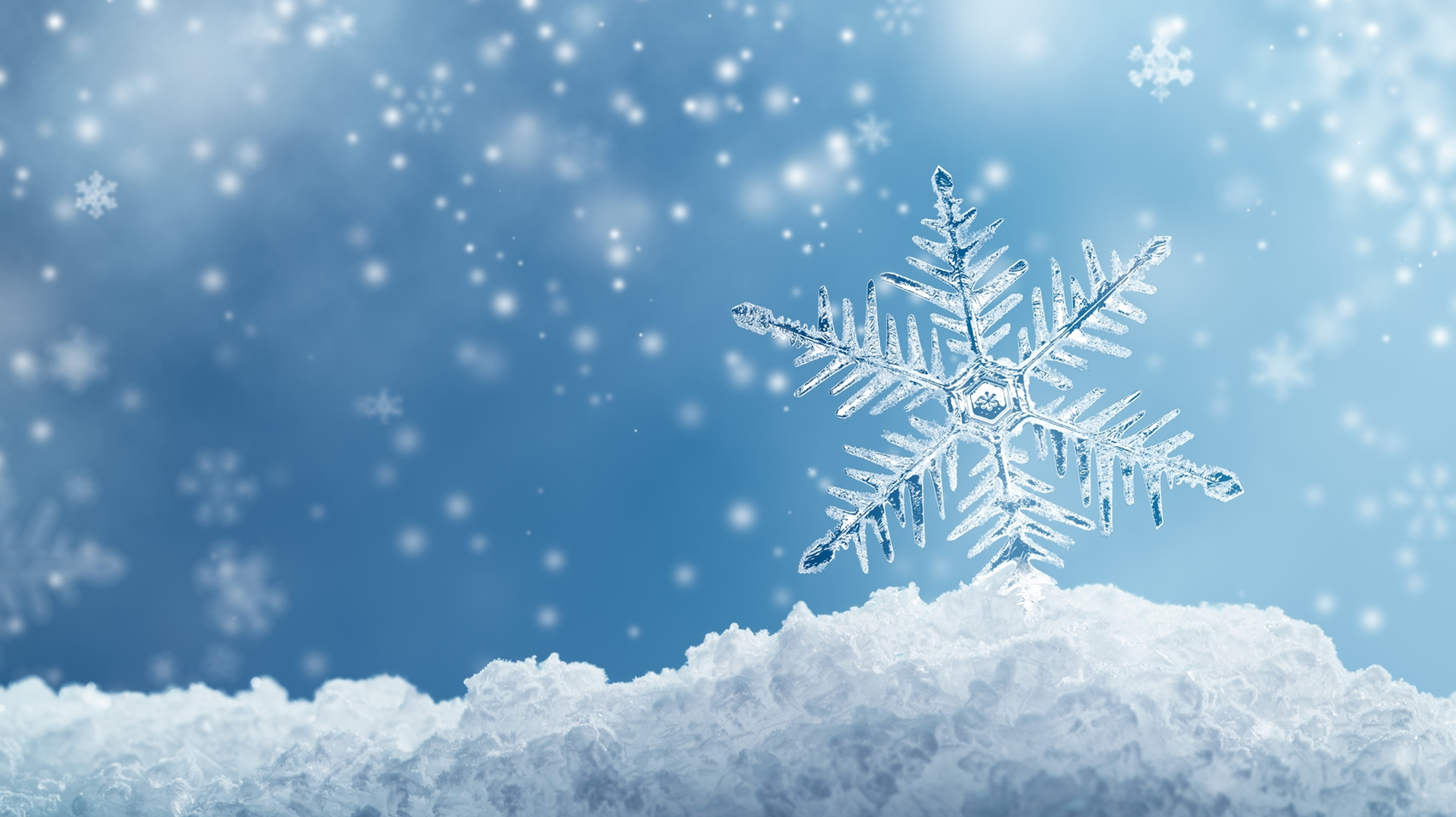 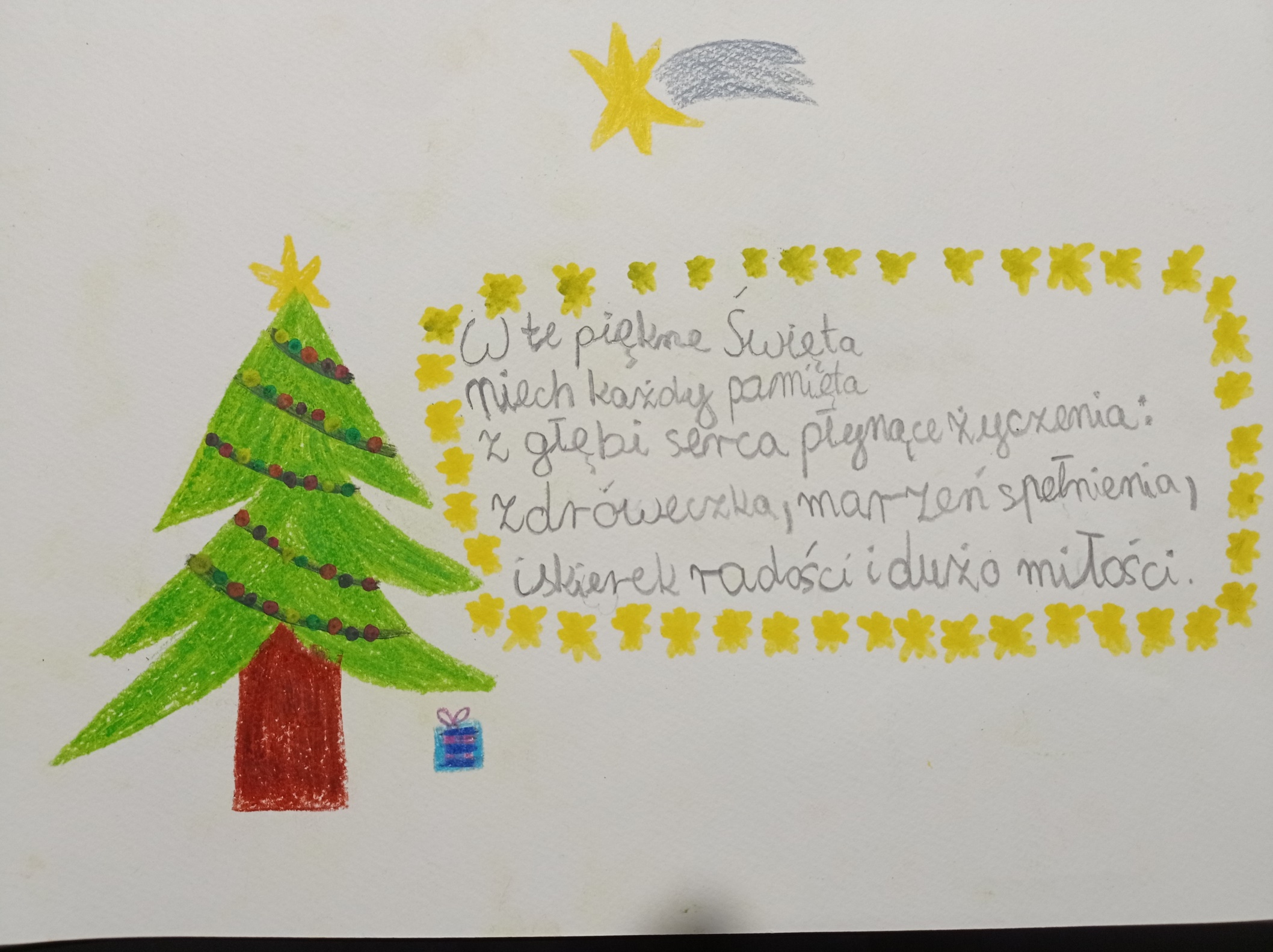 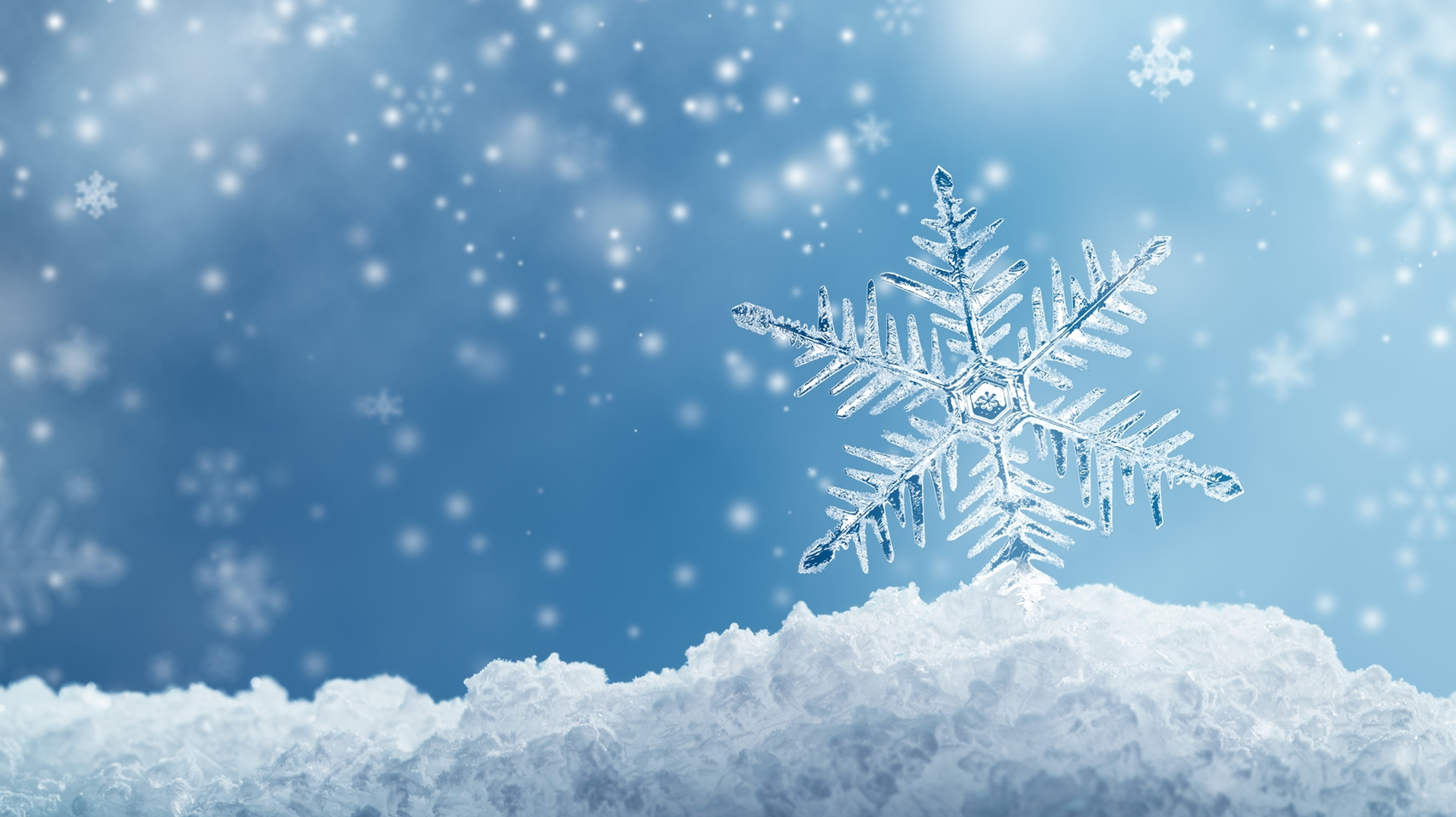 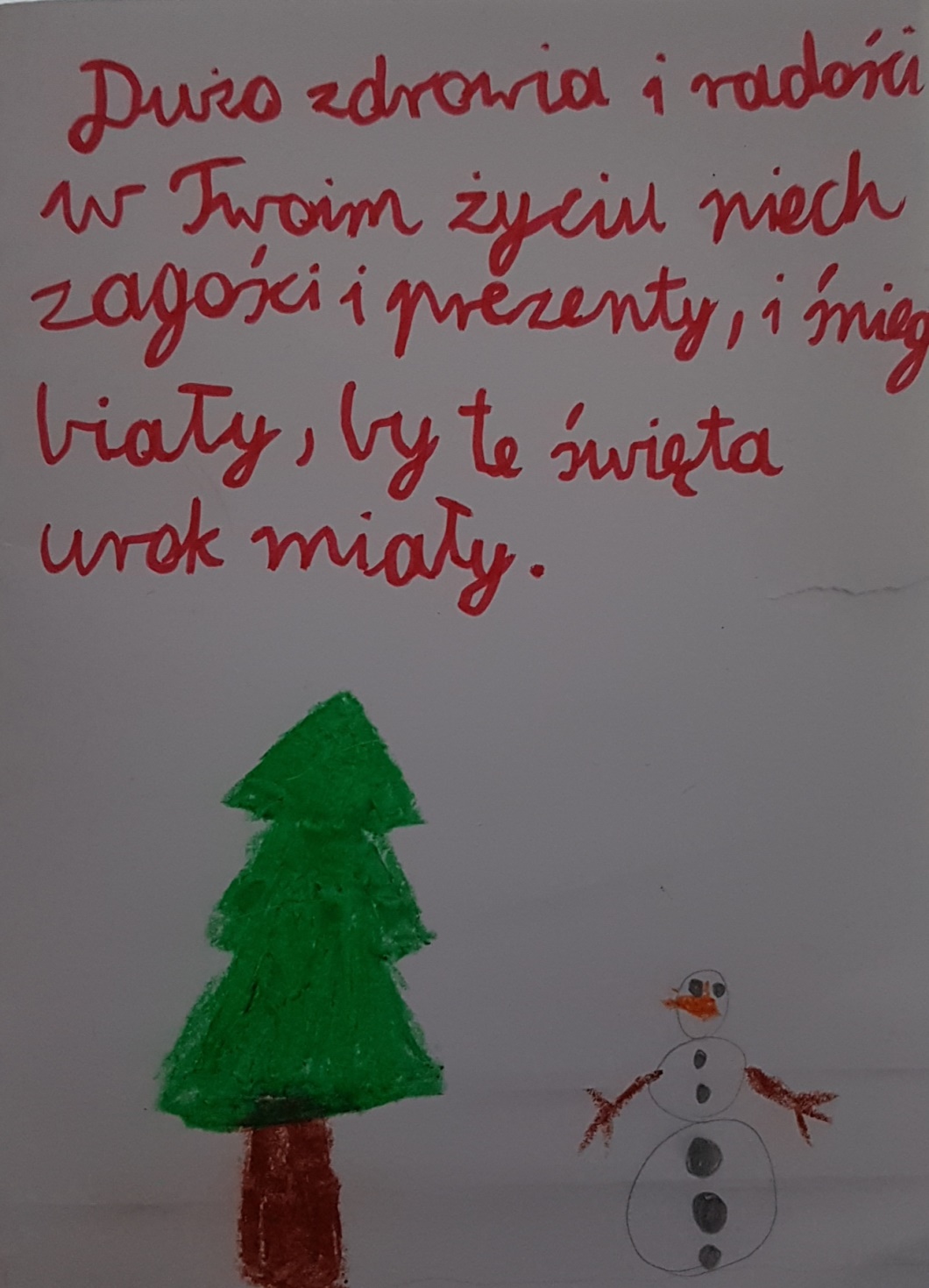 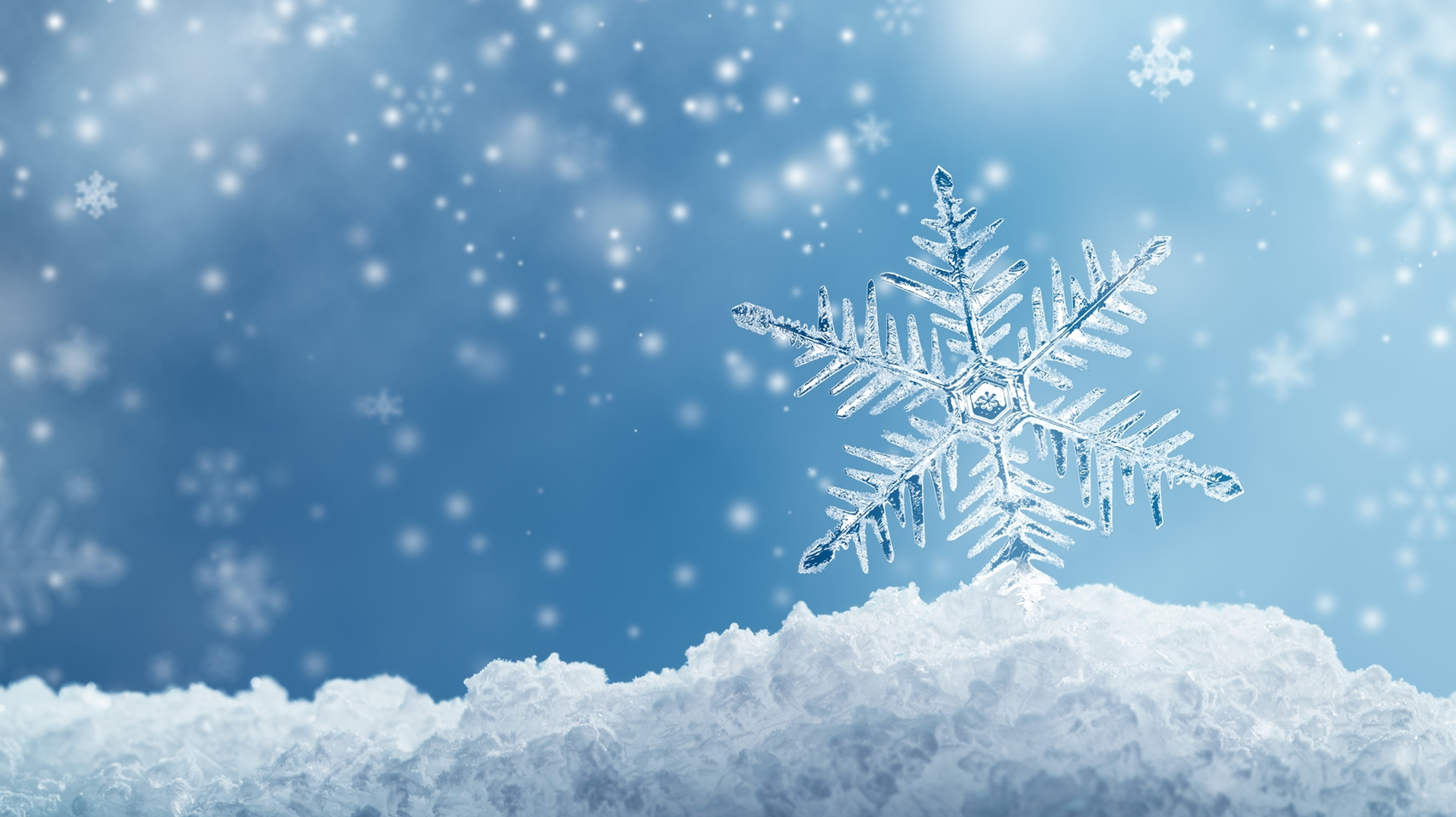 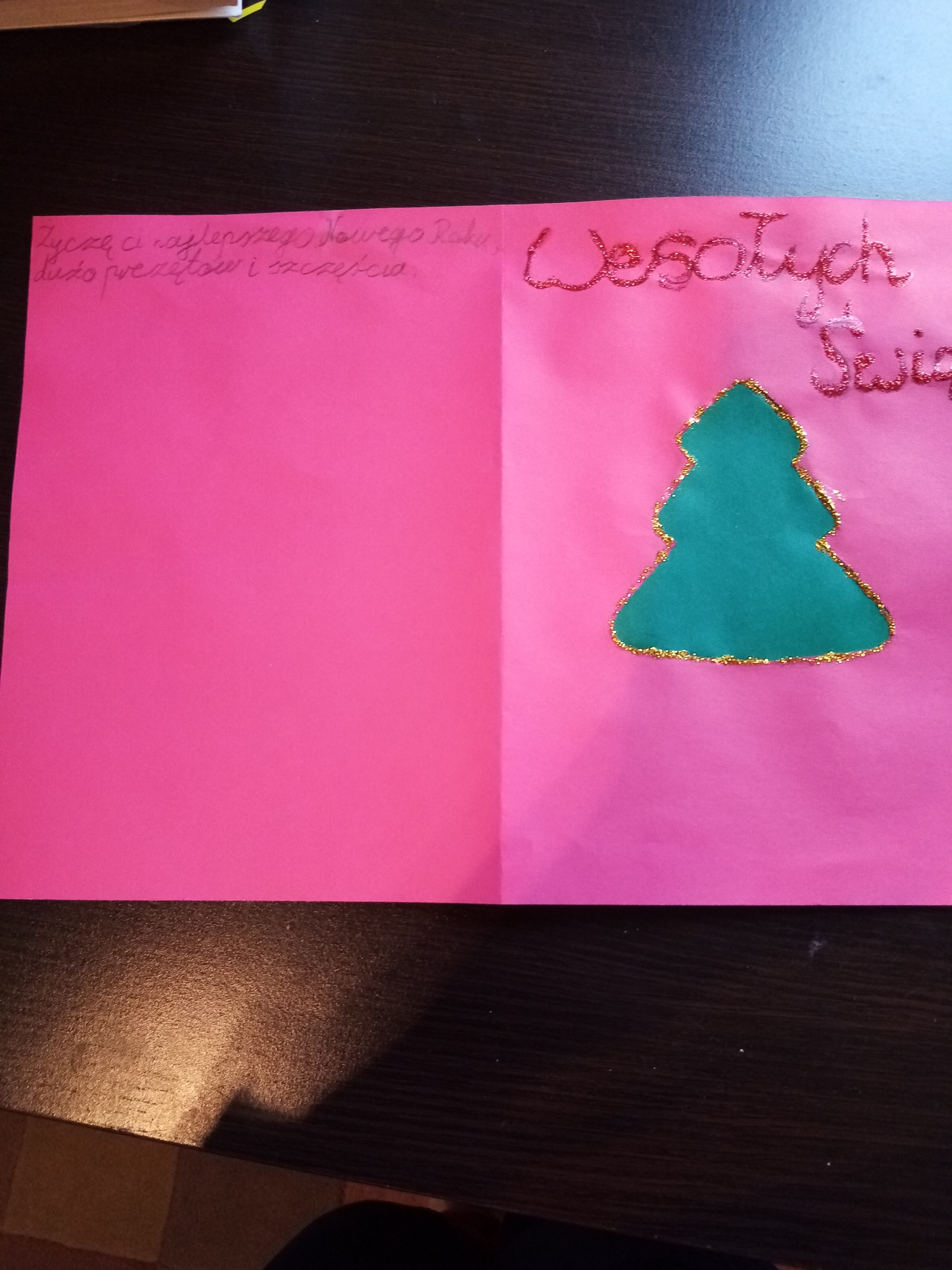 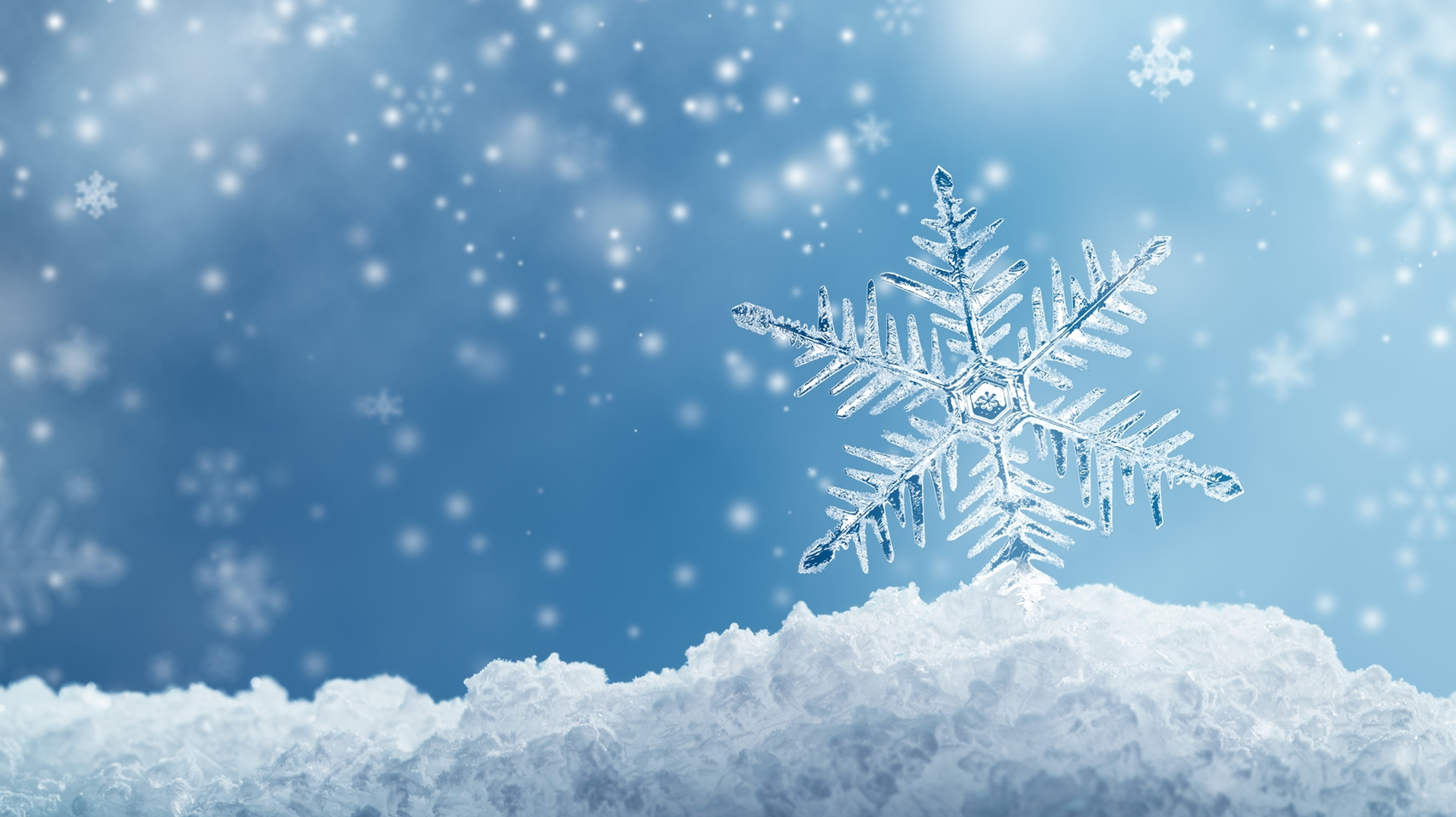 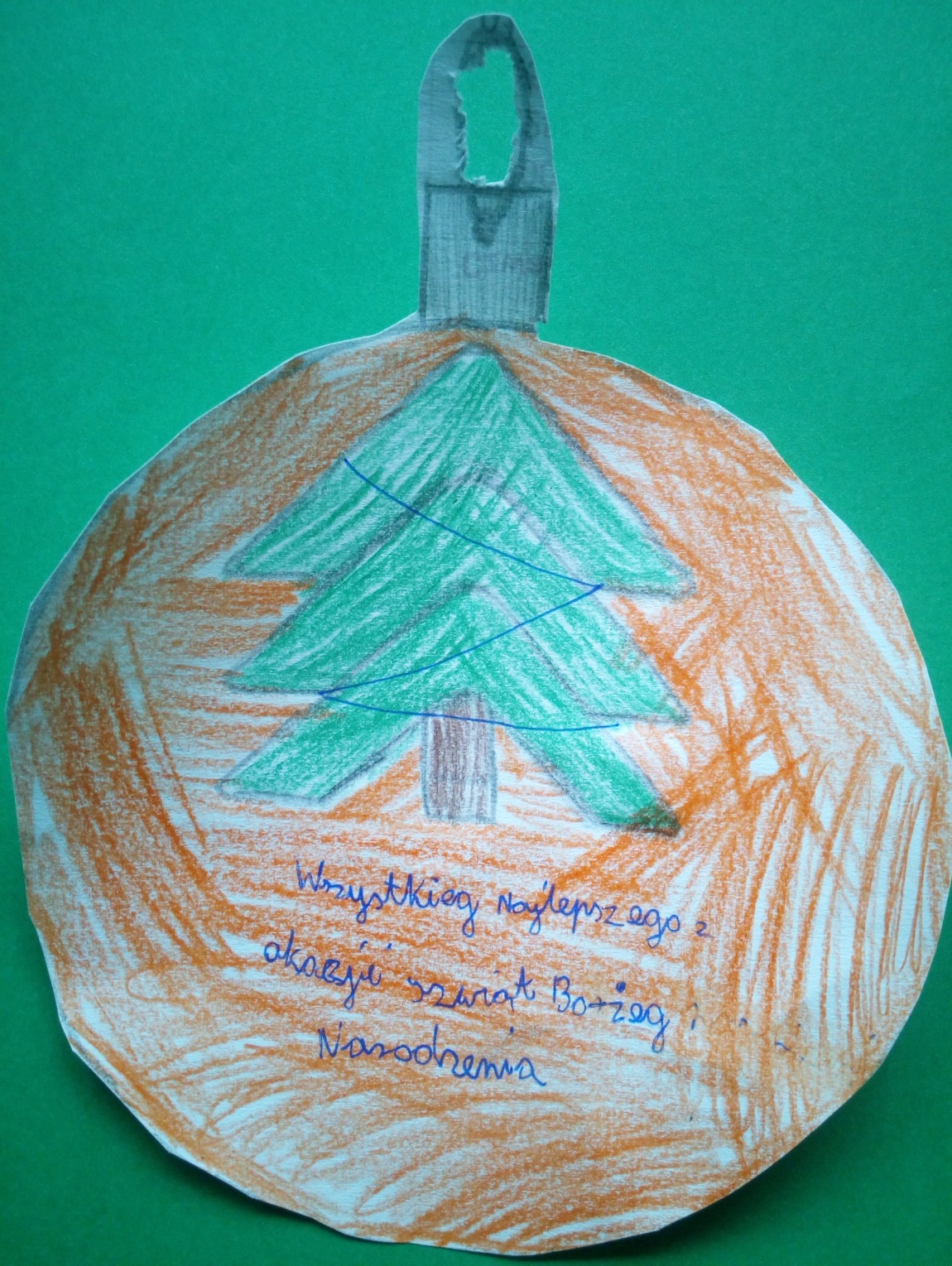